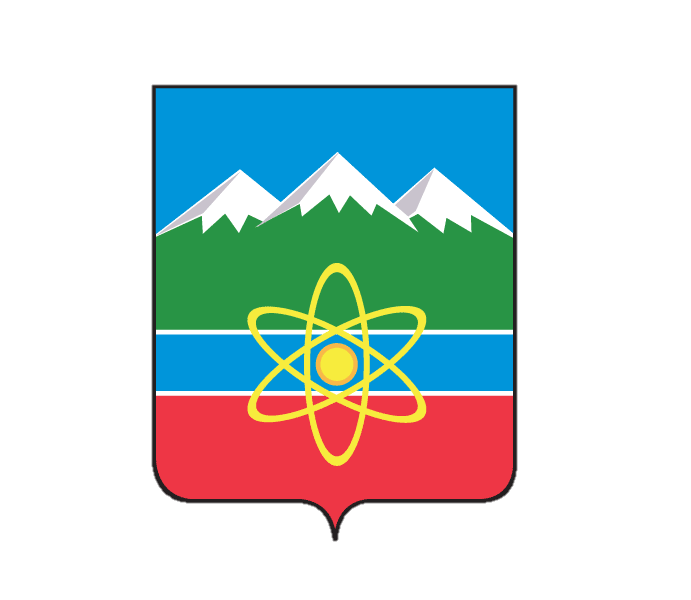 Конкурс лучших муниципальных практик и инициатив социально-экономического развития
в муниципальных образованиях на территориях присутствия Госкорпорации «Росатом»                                                                                             в 2021 году
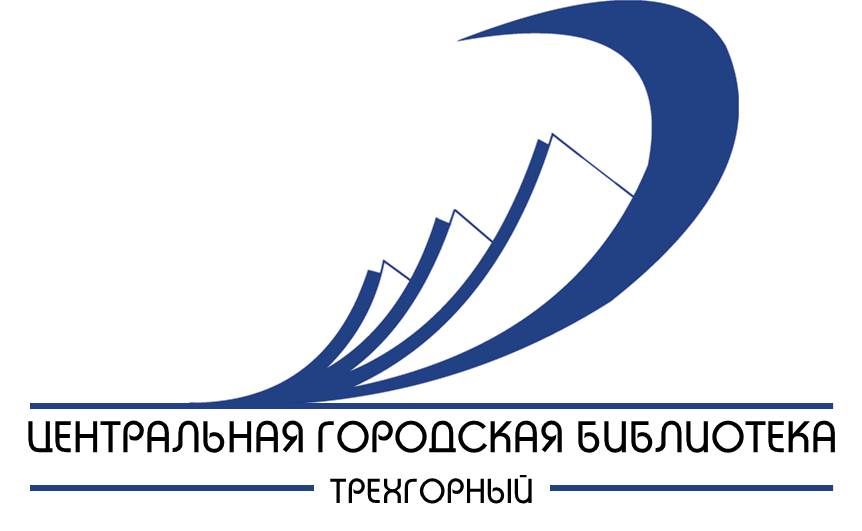 «Библиотека – старшему поколению:                         программа по оказанию помощи представителям старшего поколения в открытии новых путей самореализации в современном обществе, формировании позитивного отношения к жизни»
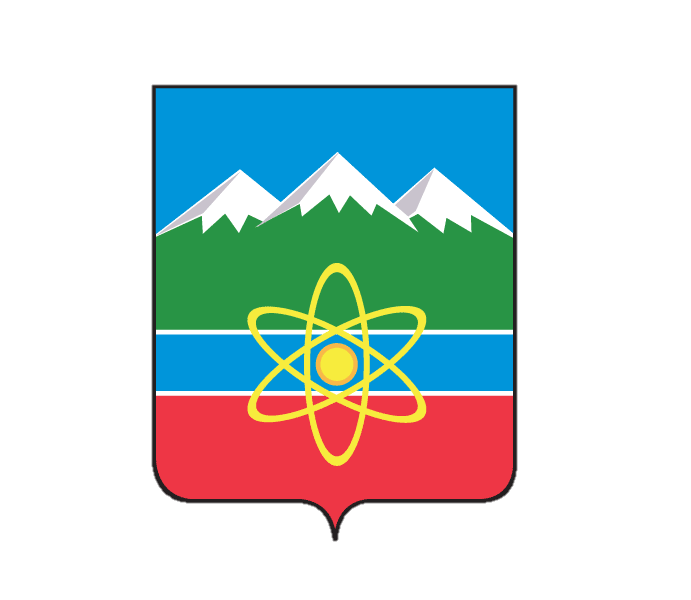 Территория реализации практики:
Россия, Челябинская область, Трехгорный городской округ
Город Трехгорный расположен в западной части Челябинской области в зоне предгорий Урала в двухстах километрах от областного центра - г. Челябинска.  Является закрытым административно-территориальным образованием (ЗАТО). По численности населения Трехгорный относится к малым городам России. Город Трехгорный входит в Ассоциацию закрытых административно-территориальных образований системы «РОСАТОМ».                         Он обладает мощной производственной базой, развитой системой образования, здравоохранения, сетью социальных и культурных учреждений.
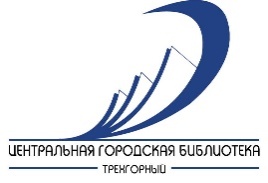 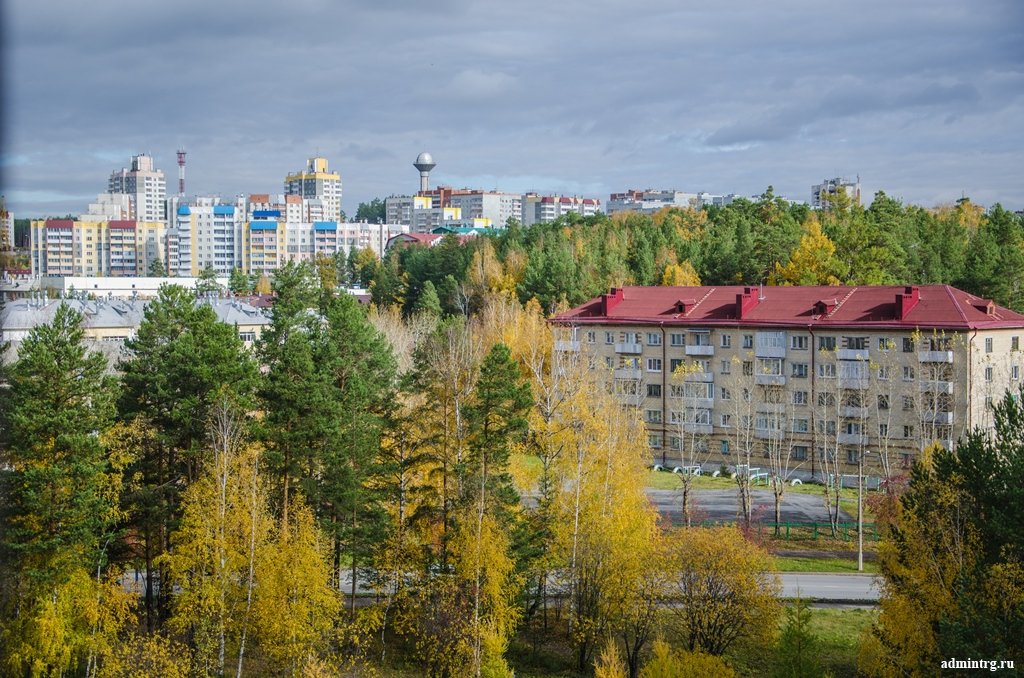 Общая численности жителей на 2018 год составляет 32,5 тысячи человек.
По информации Росстата, в 2018 году в Российской Федерации   из 146,7 млн. человек каждый четвертый (37,9 млн. человек) находился в возрасте старше трудоспособного, что составляло 25,4 % ко всему населению страны. Такая же примерно ситуация                                  и в Трехгорном городском округе: население старше трудоспособного возраста составляет около 21,4 % от всех жителей города.                         Таким образом, количество жителей, на которых направлена практика, составляет  чуть более 1/5 населения города.
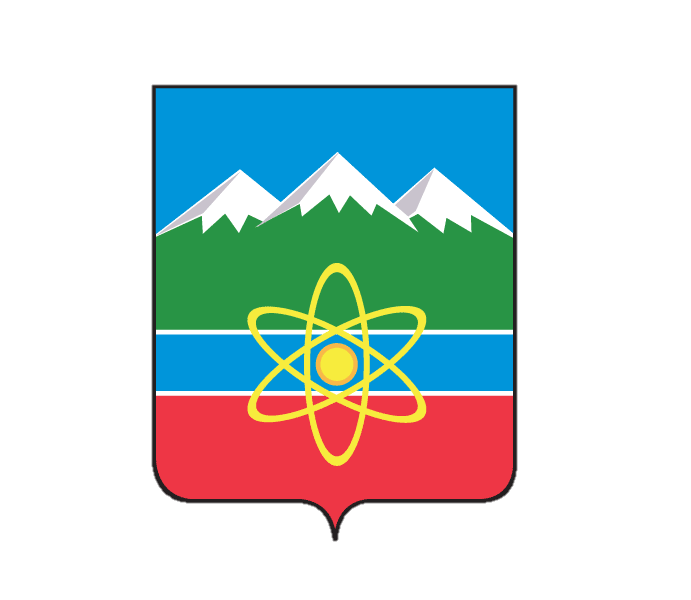 В публичных библиотеках страны обслуживанию таких категорий читателей,                            как пожилые и престарелые люди, инвалиды, всегда отводится значительное место. 
Программа ЦГБ Трехгорного «Библиотека – старшему поколению…» предполагает проведение различных лекций, бесед, мастер-классов, тренингов, мероприятий досугового характера. Для тех, кто не может самостоятельно посещать библиотеку, организуется обслуживание на дому. 
Реализация программы дает возможность пожилым гражданам бесплатно получать определенный уровень знаний, умений и навыков, обретать уверенность в своих силах                  и быстрее адаптироваться к непростым условиям жизни.
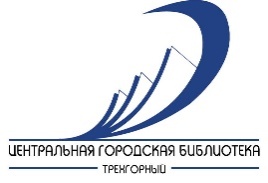 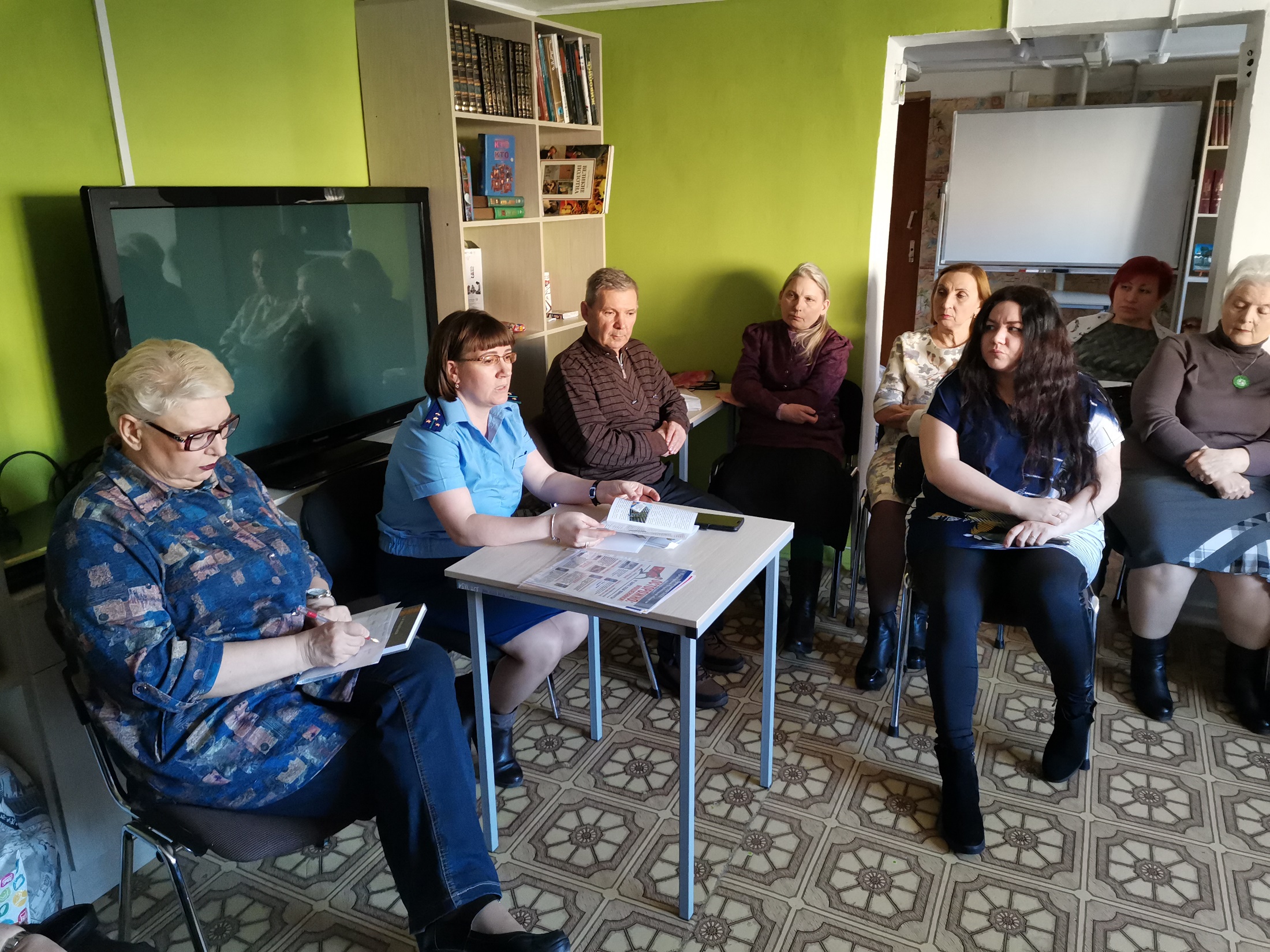 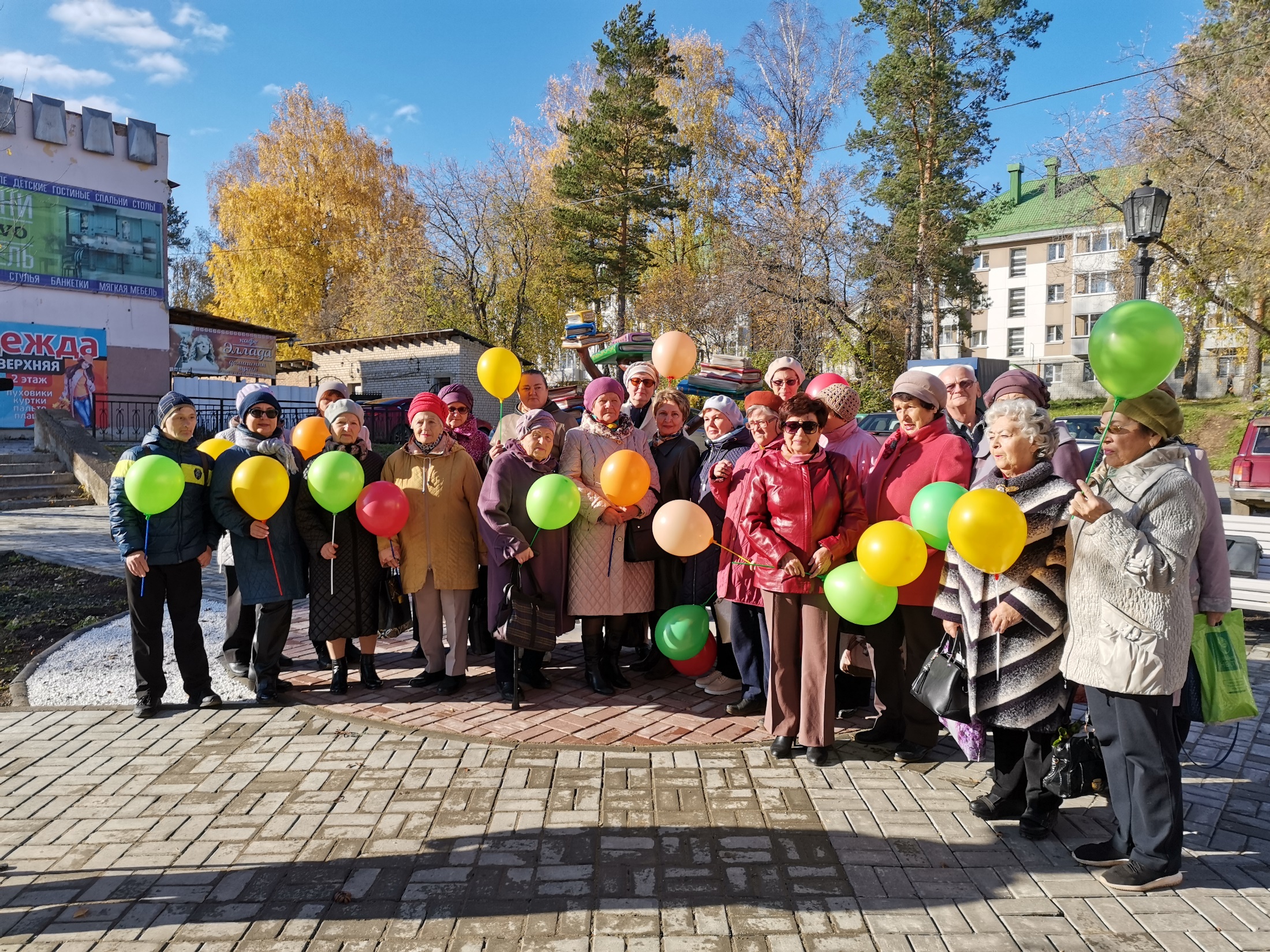 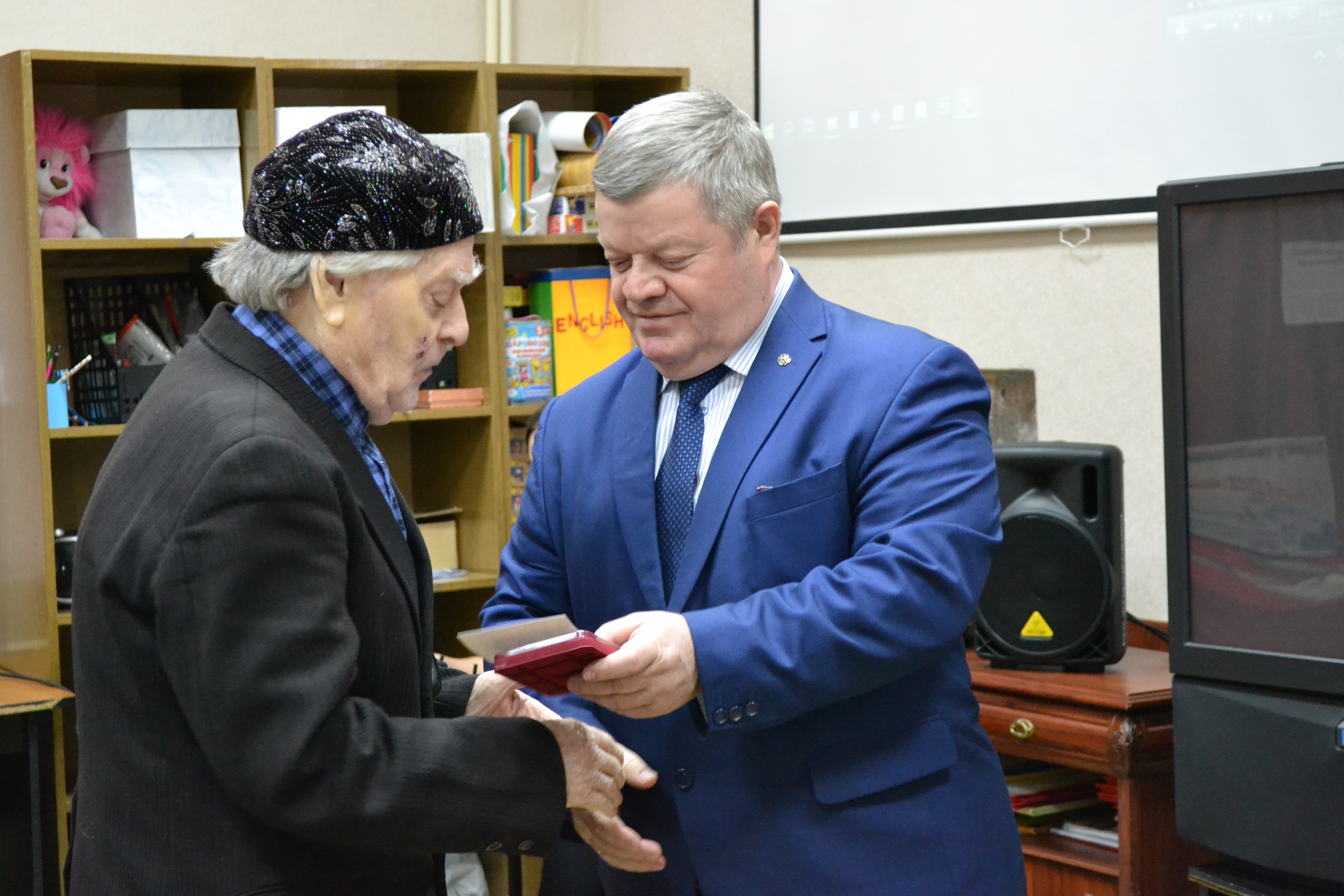 Торжественное открытие Рябинового сквера
«Вопросы ЖКХ». Встреча                    с помощником прокурора Трехгорного городского округа Л.А. Епифановой
Торжественный вечер «Поклонимся великим тем годам». Вручение юбилейных медалей
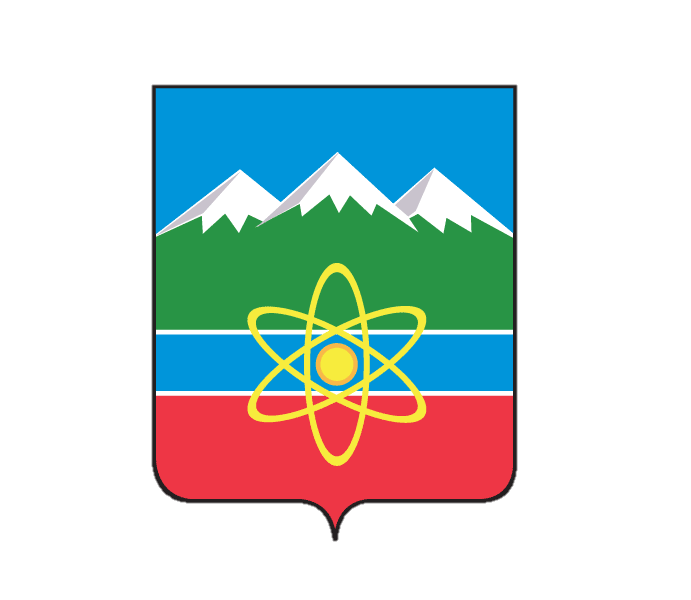 ЦЕЛЬ:
- содействие социальной адаптации пожилых людей и людей с ограниченными возможностями, расширение их социокультурных контактов. 

ЗАДАЧИ: 
- создание условий для обеспечения гражданам старшего поколения доступа                                  к информационным ресурсам; 
- развитие услуг по формированию у старшего поколения функциональной грамотности (компьютерной, правовой, финансовой, языковой); 
- организация досуга граждан старшего поколения с учетом их интересов                                       и потребностей; привлечение их к участию в культурно-массовых мероприятиях, проводимых библиотекой;
- расширение круга общения пожилых людей, развитие позитивных социальных контактов; поддержка творческой активности граждан; 
- создание в библиотеке комфортных условий для организации досуга данной категории пользователей;
- приоритетное обслуживание ветеранов и инвалидов, предоставление им необходимых документов, книг и периодических изданий.
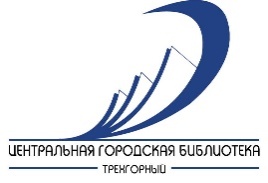 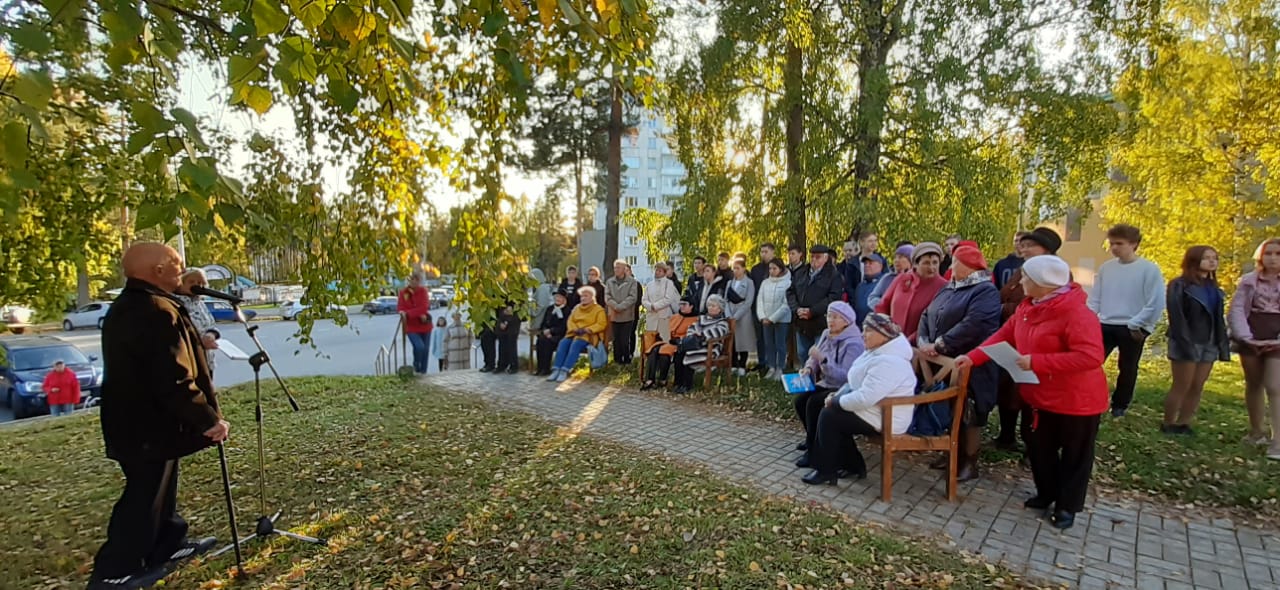 Литературная встреча у есенинской берёзки «Я сердцем никогда не лгу… К 125-летию со дня рождения Сергея Есенина»
Результаты внедрения практики
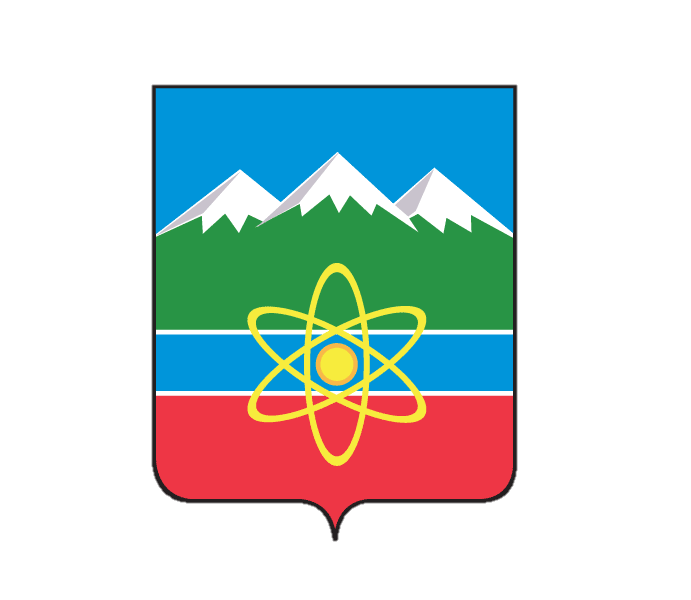 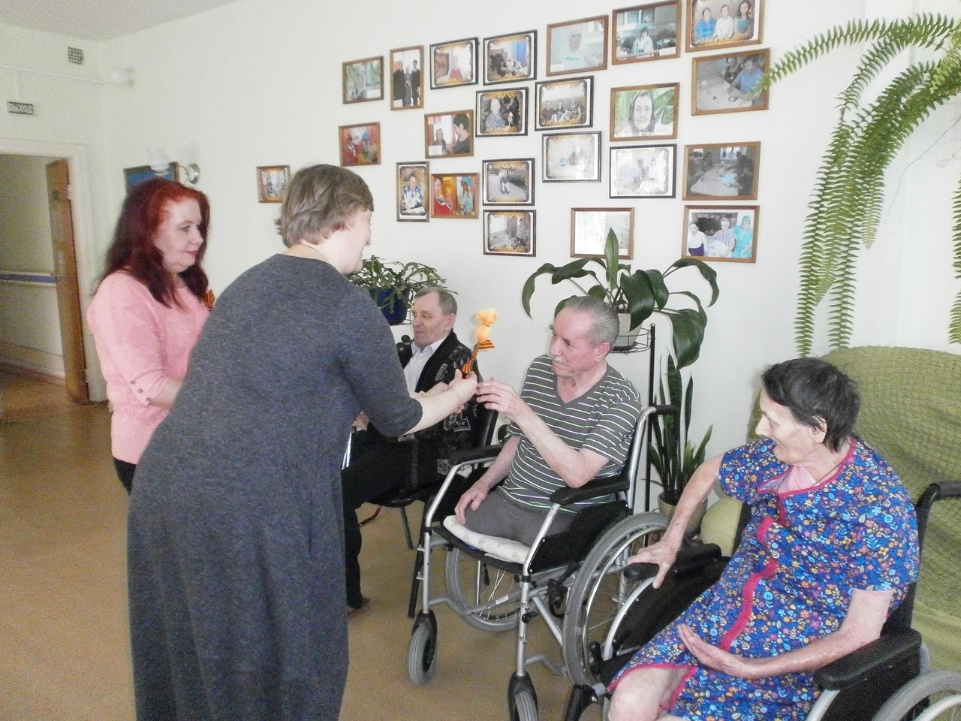 Библиотечно-информационное обслуживание на дому и в Доме ветеранов (книгоношество и громкие чтения).
Обучение основам компьютерной грамотности граждан пожилого возраста                  в Школе компьютерной грамотности                   для взрослых «ВКУРСЕ.RU».
Активное участие ветеранов                            в  областном проекте «Знать законы – знать свои права» по бесплатной юридической помощи населению Челябинской области.
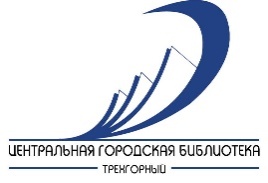 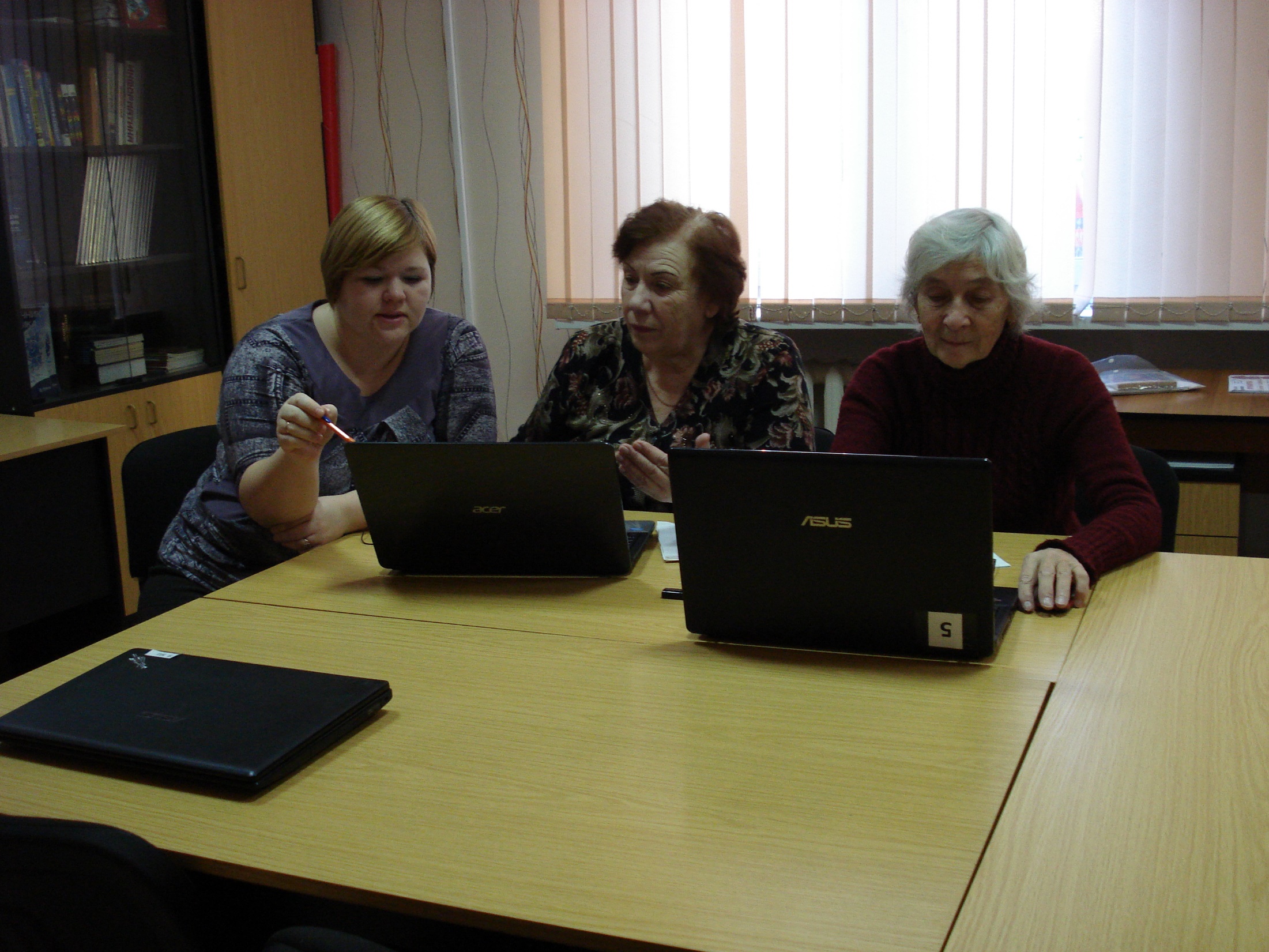 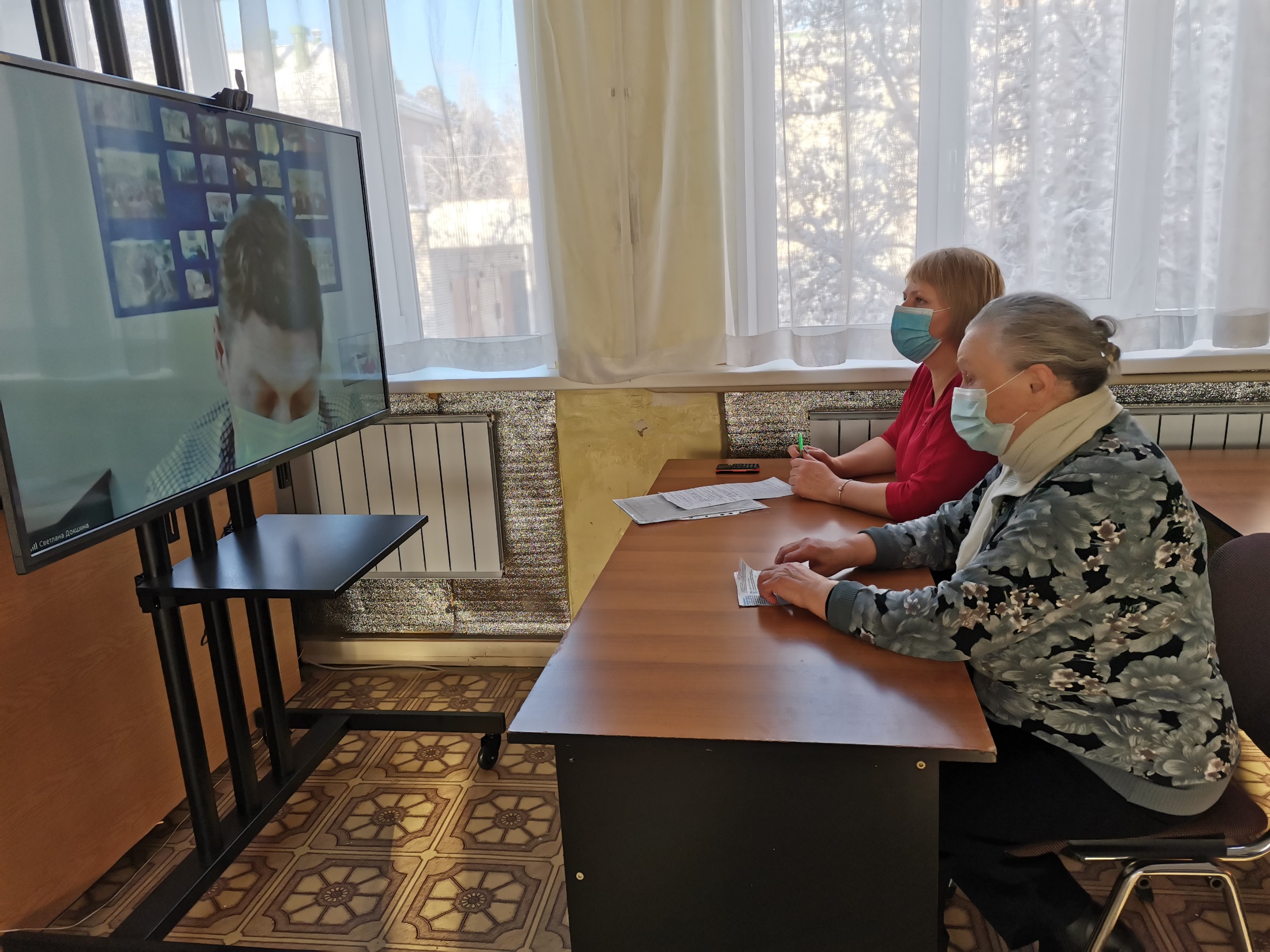 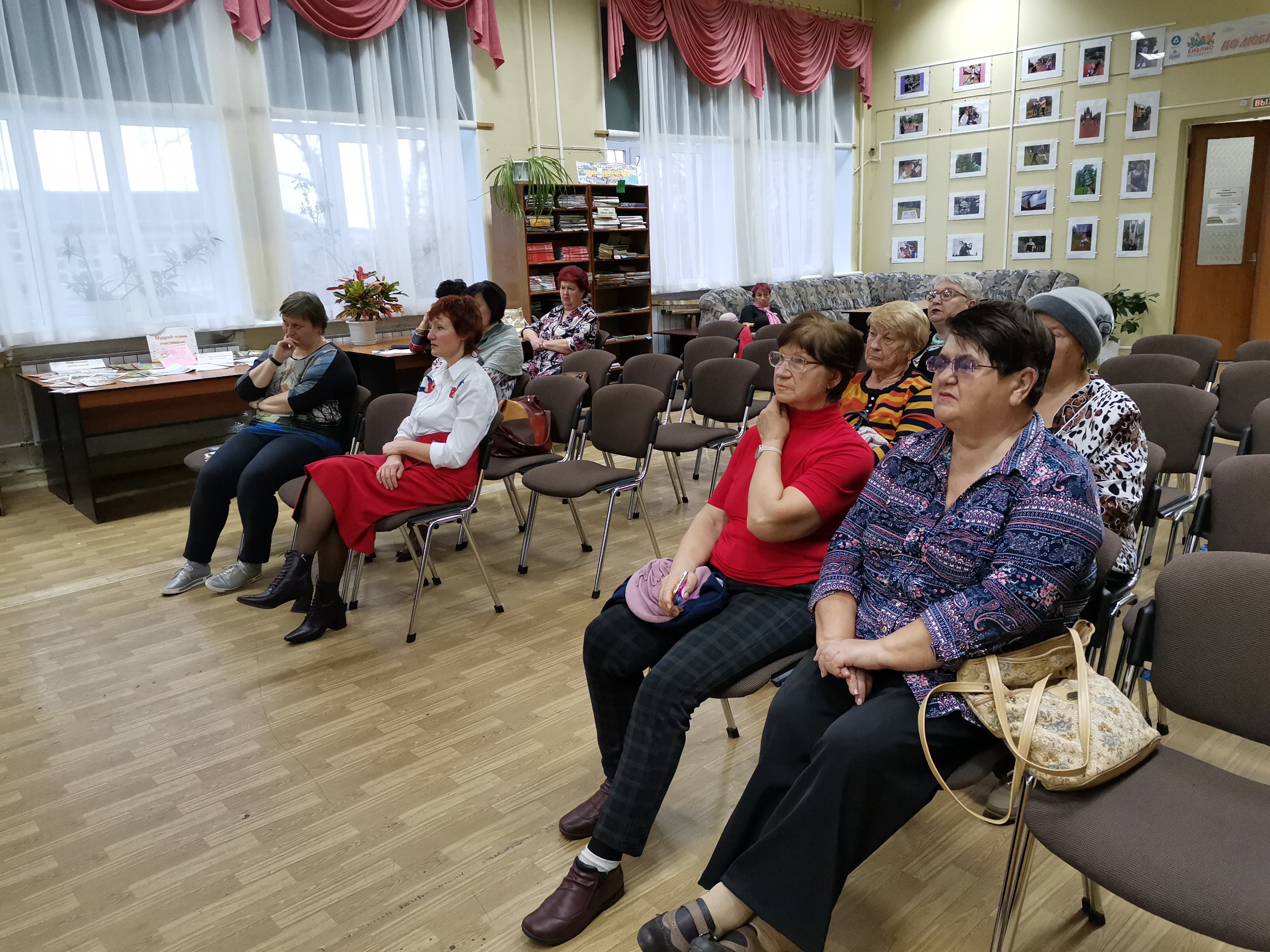 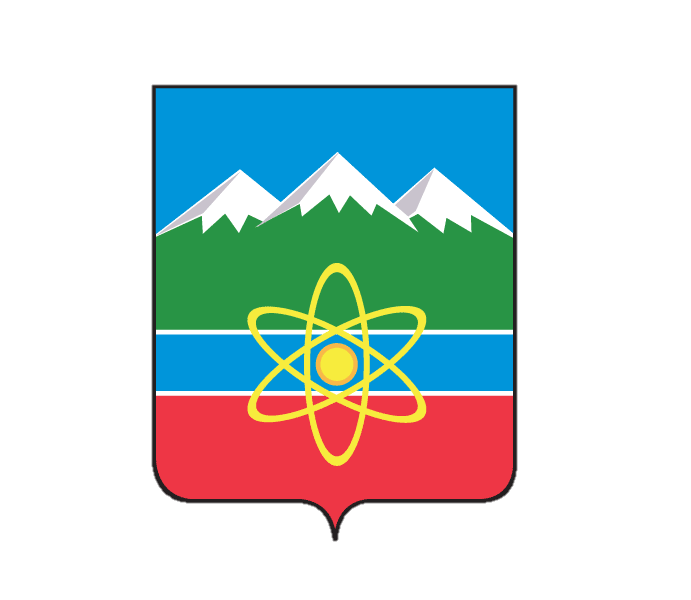 Проект «Телемост с автором»                            в рамках международного библиотечного проекта #БиблиоМост.
Участие в ежегодной всемирной просветительской акции «Тотальный диктант» и Международной просветительской акции «Географический Диктант»
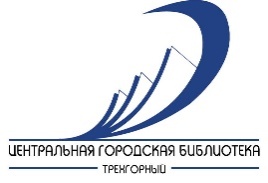 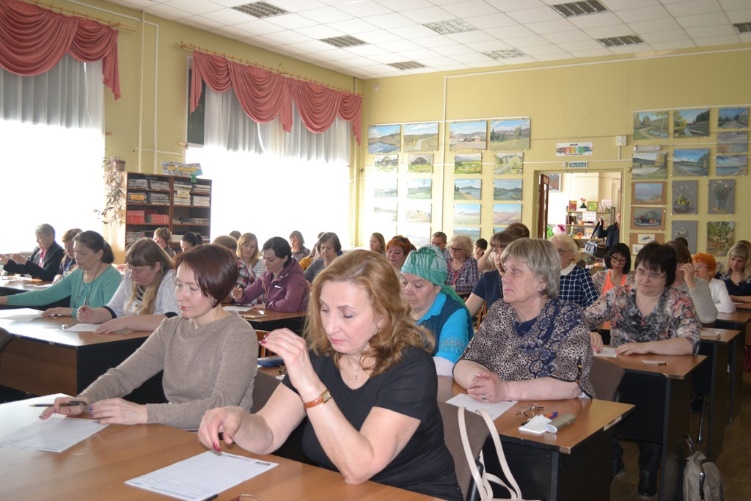 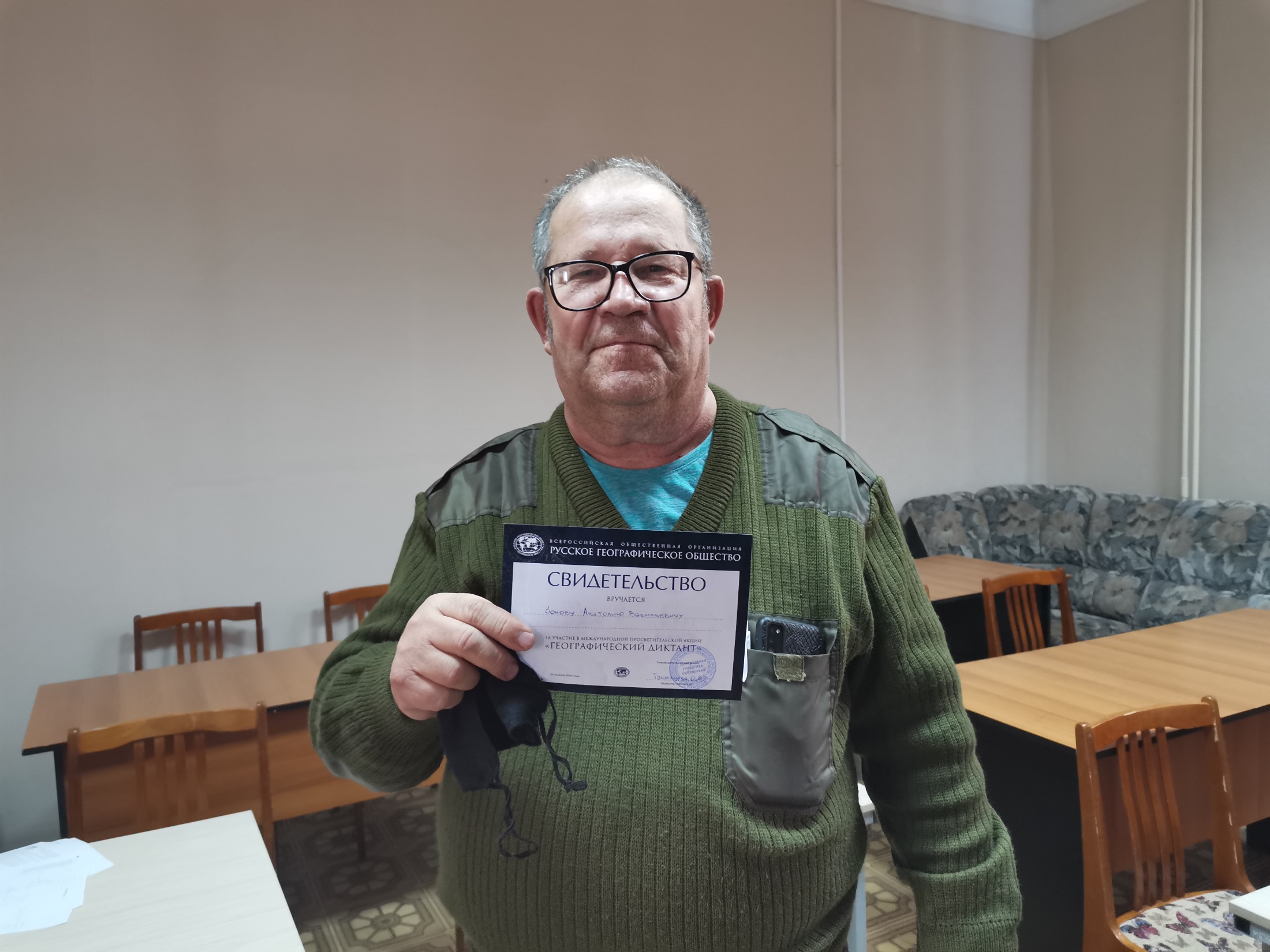 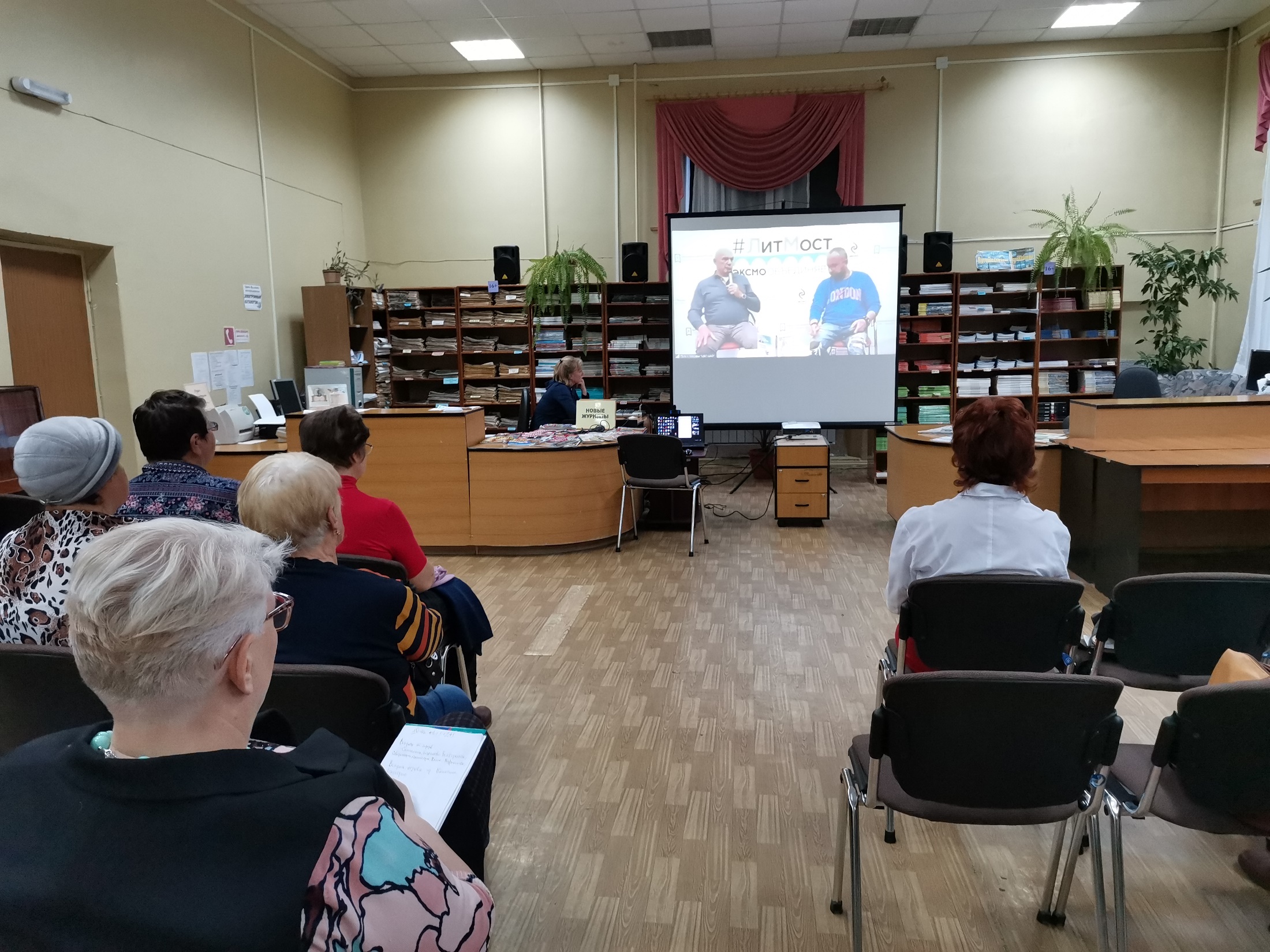 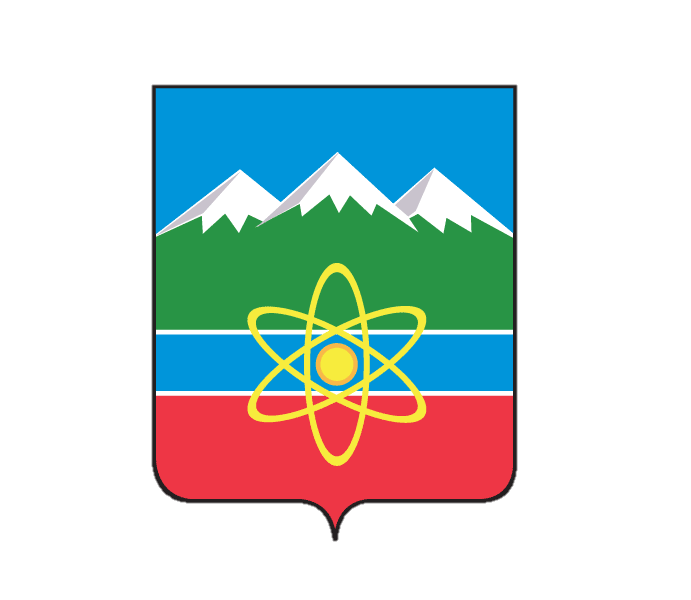 Праздник «Самовар мой, самовар»
Этнографический вечер «Покровские посиделки»
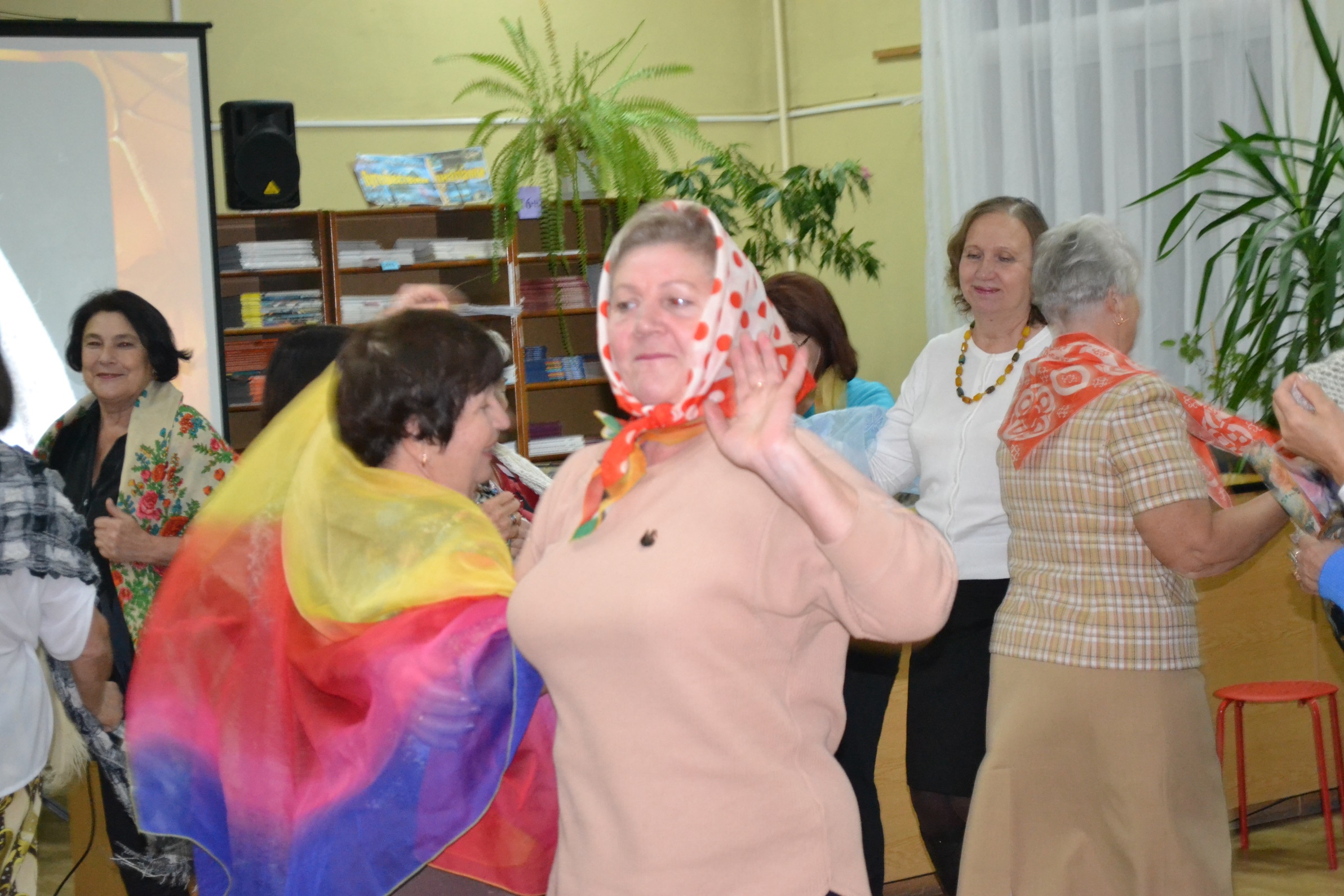 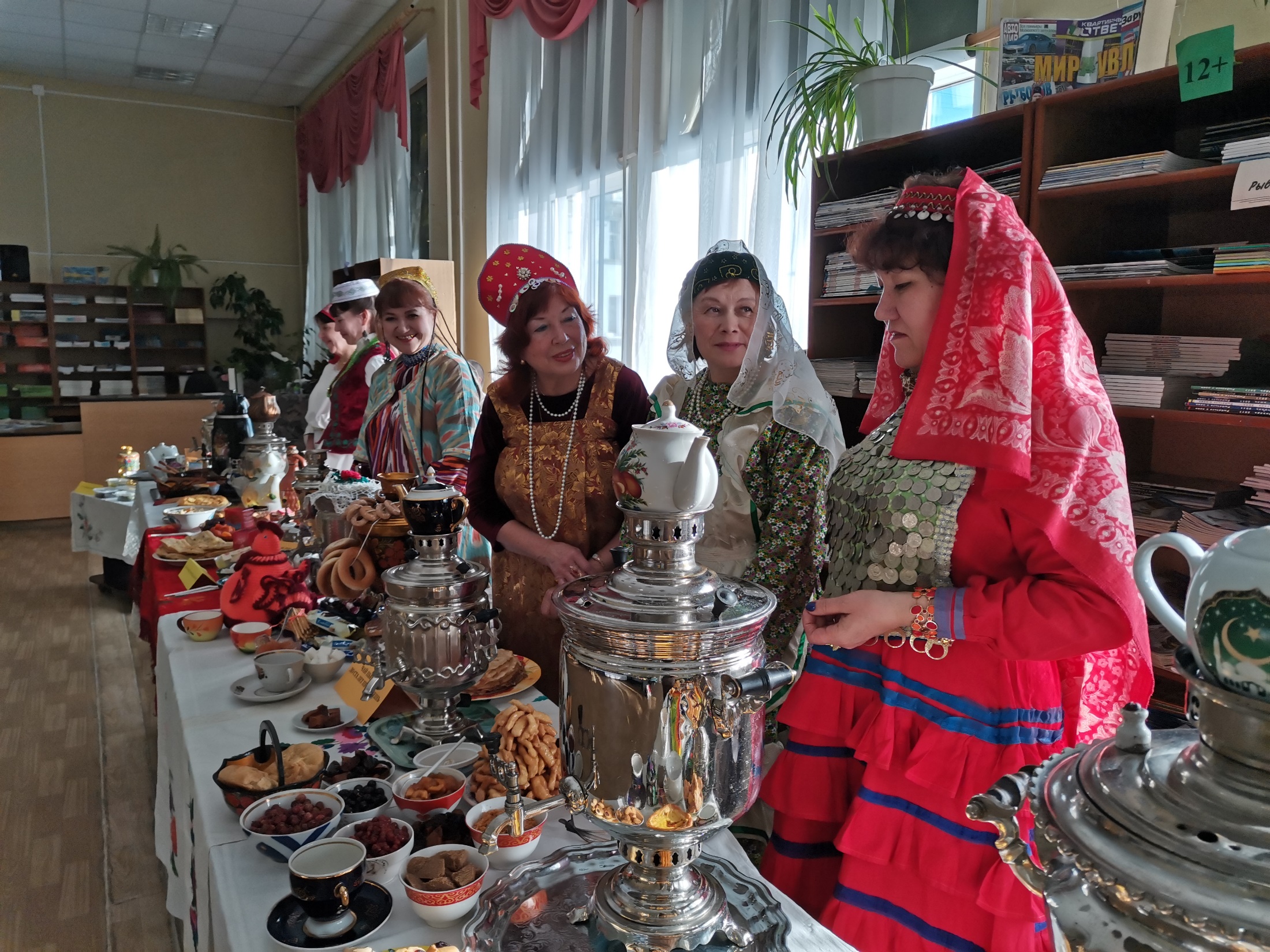 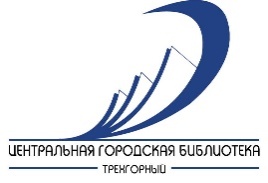 Праздничная программа «Новогодний переполох»
Акция «Всемирный день вязания на публике»
Всероссийский интеллектуальный забег «Бегущая книга»
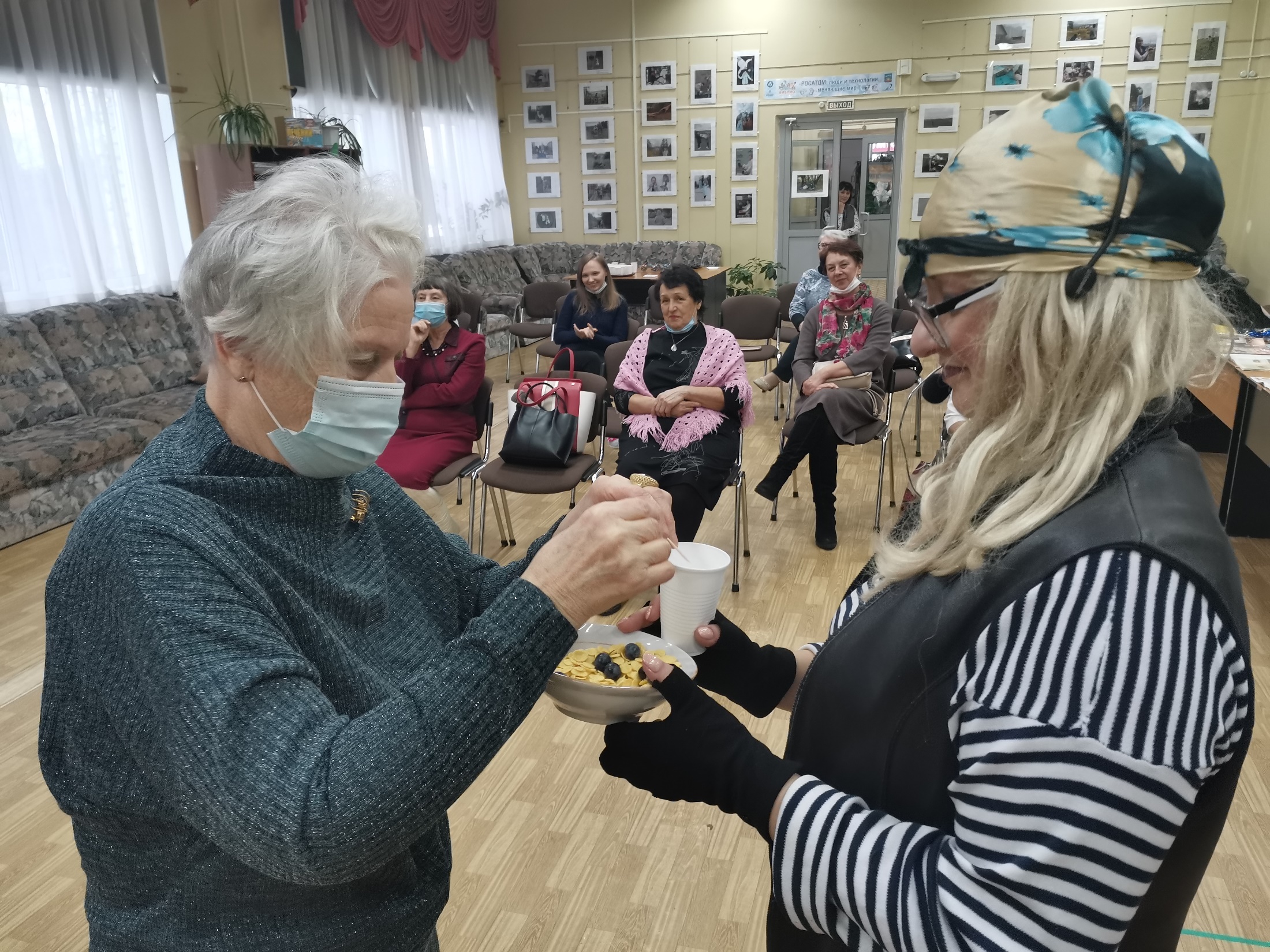 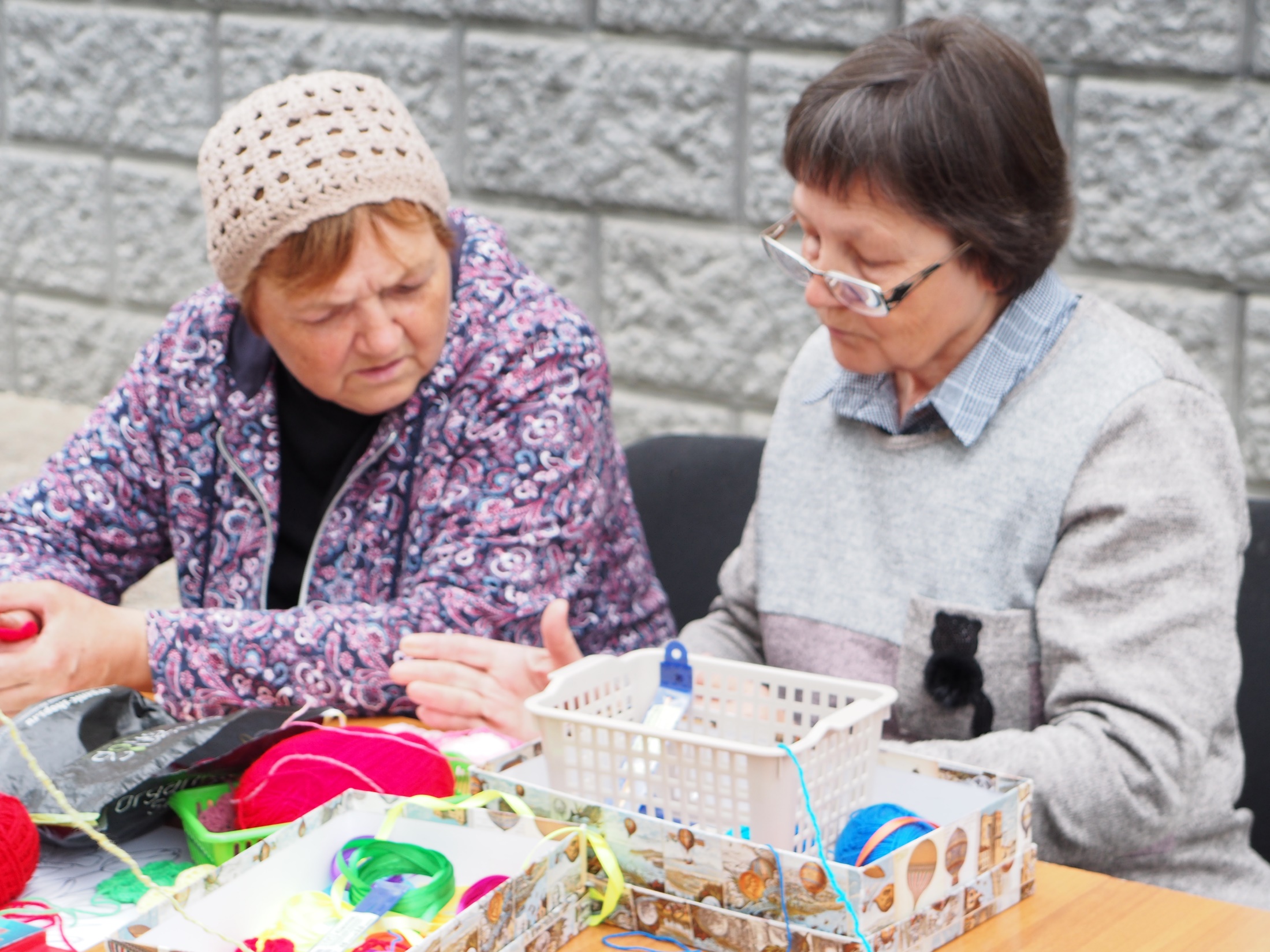 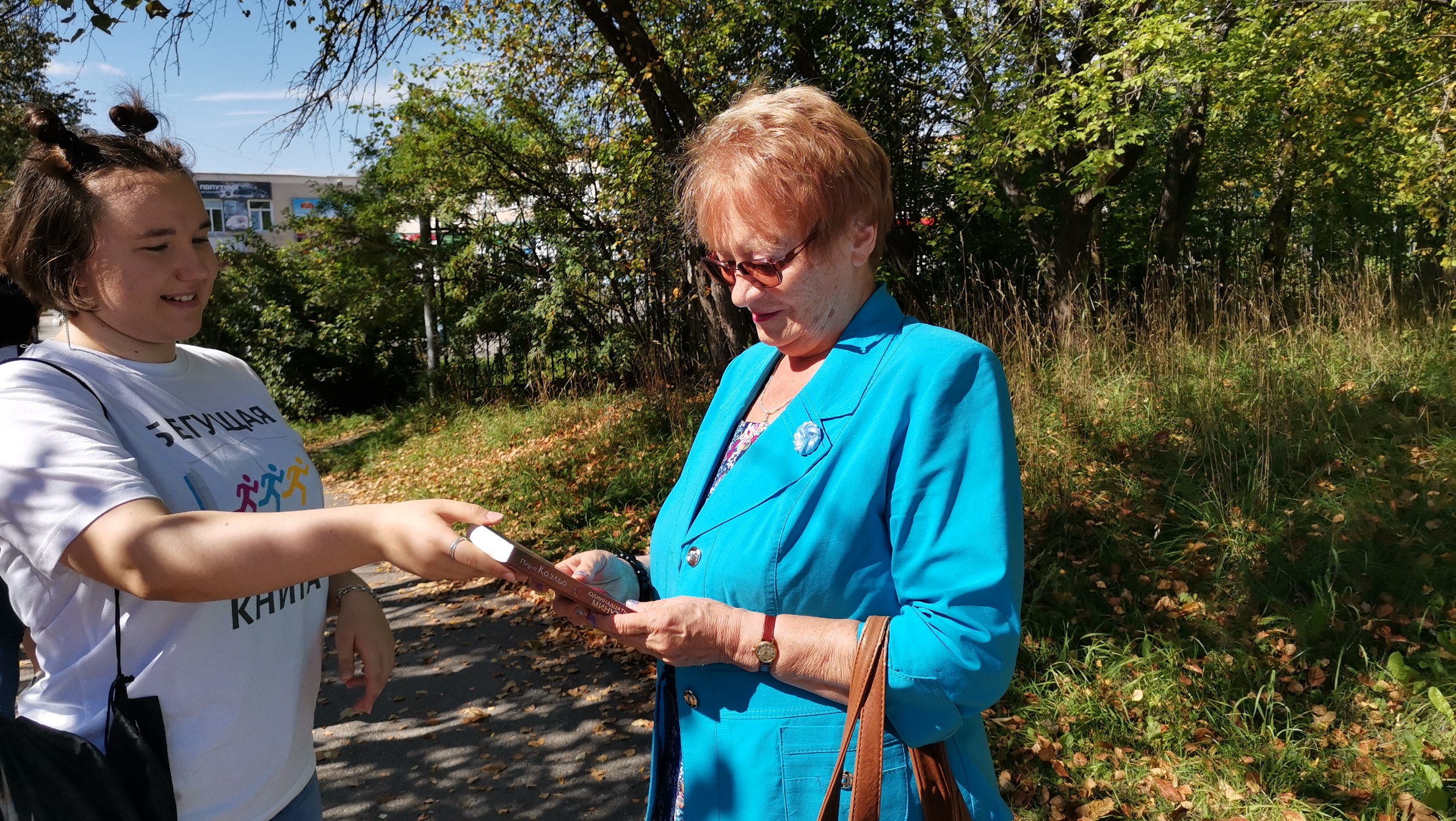 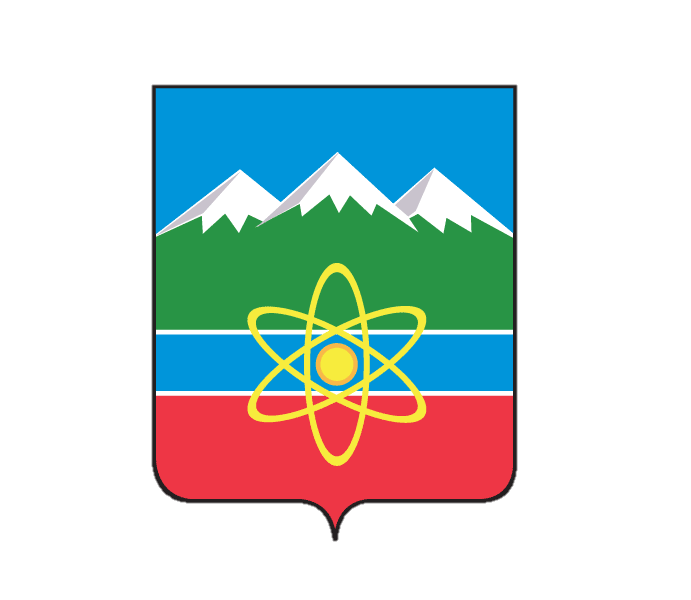 Наглядные формы работы
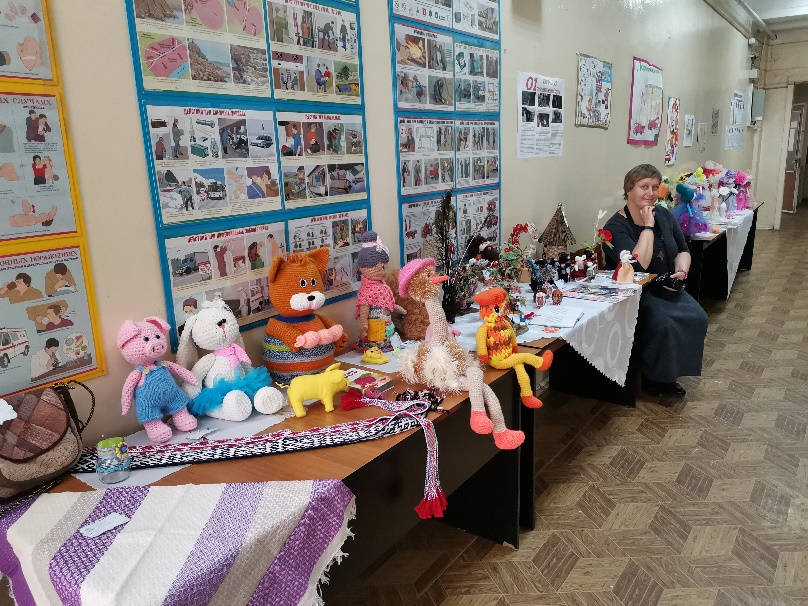 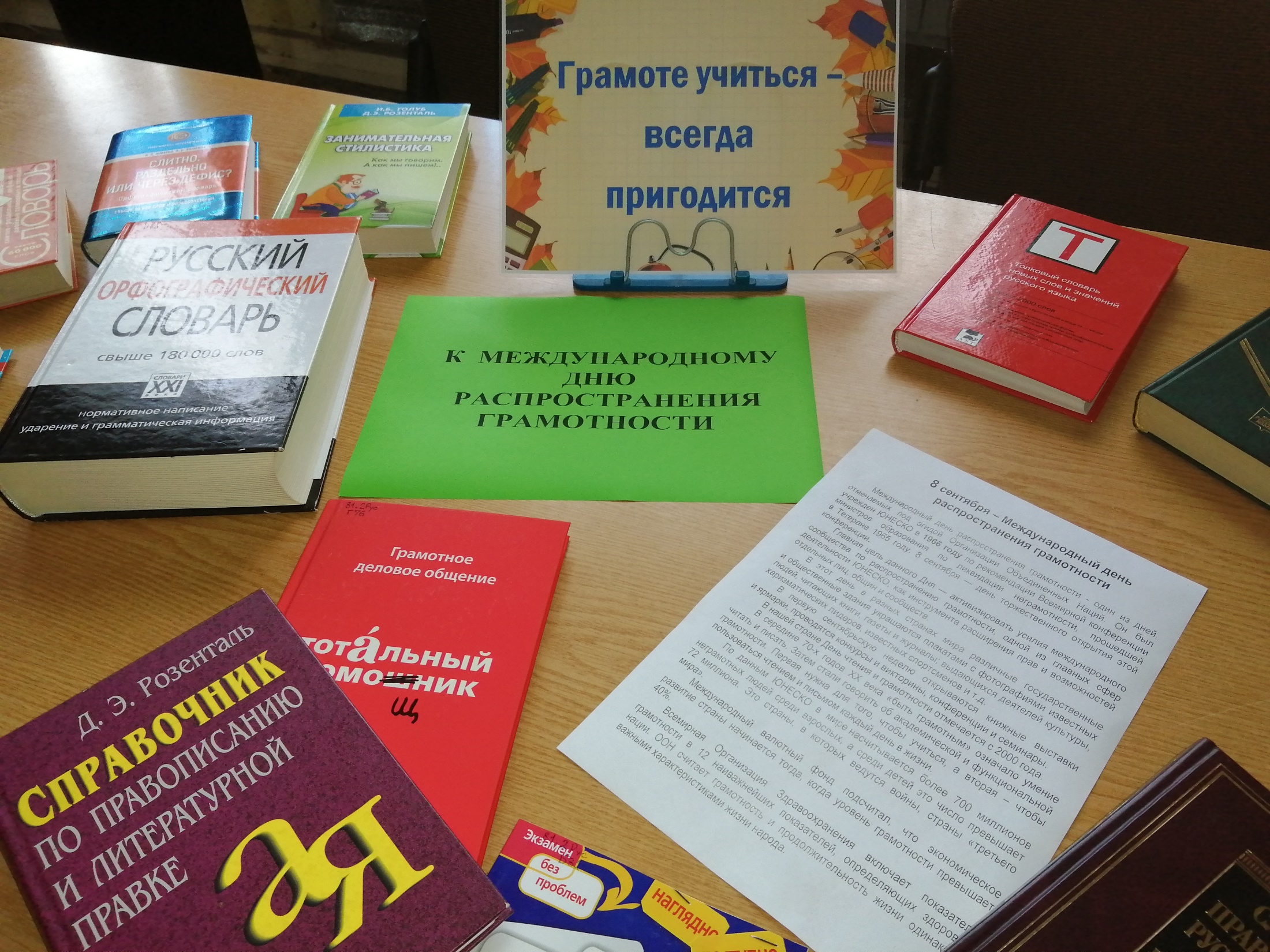 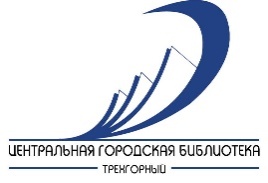 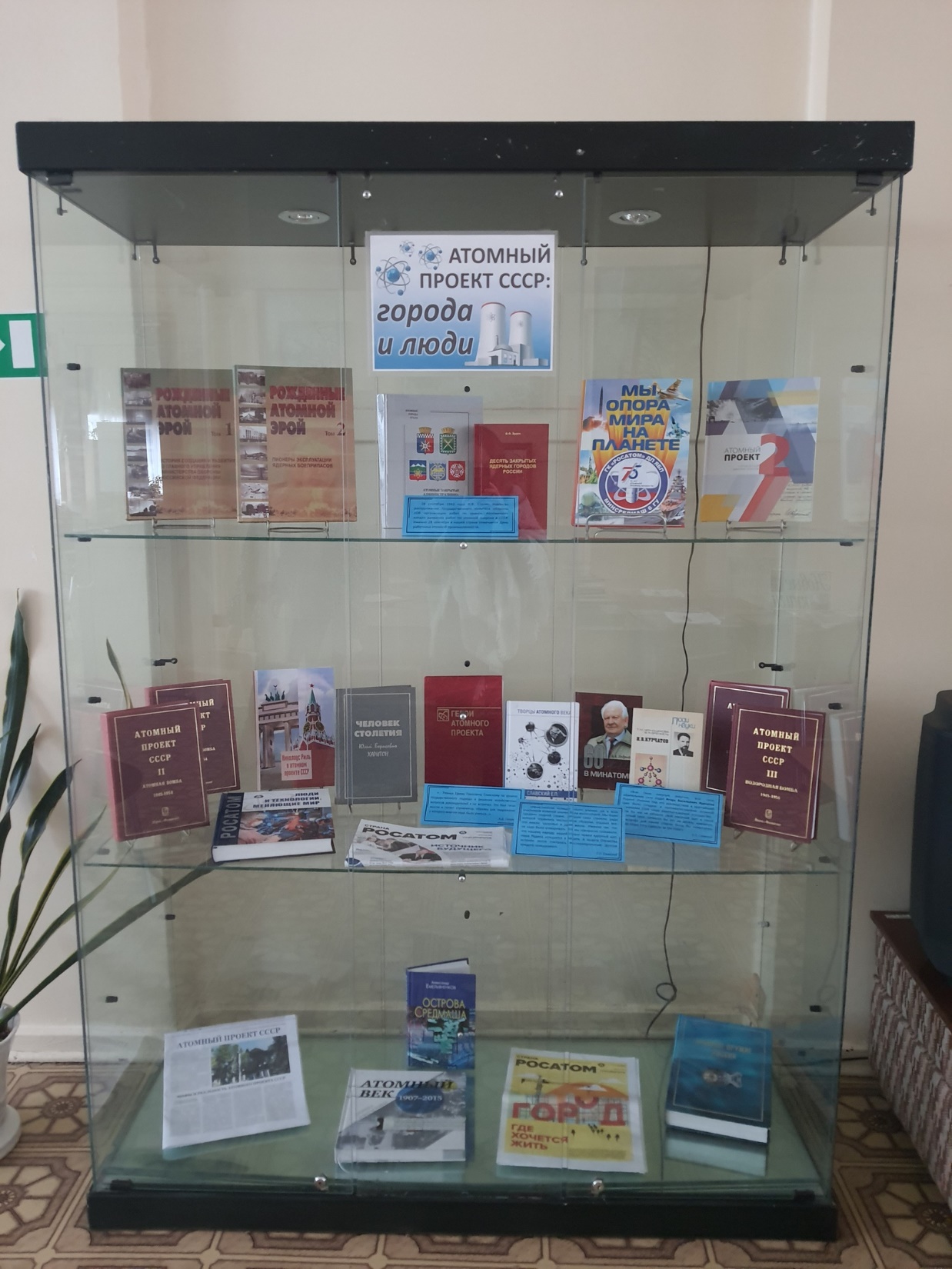 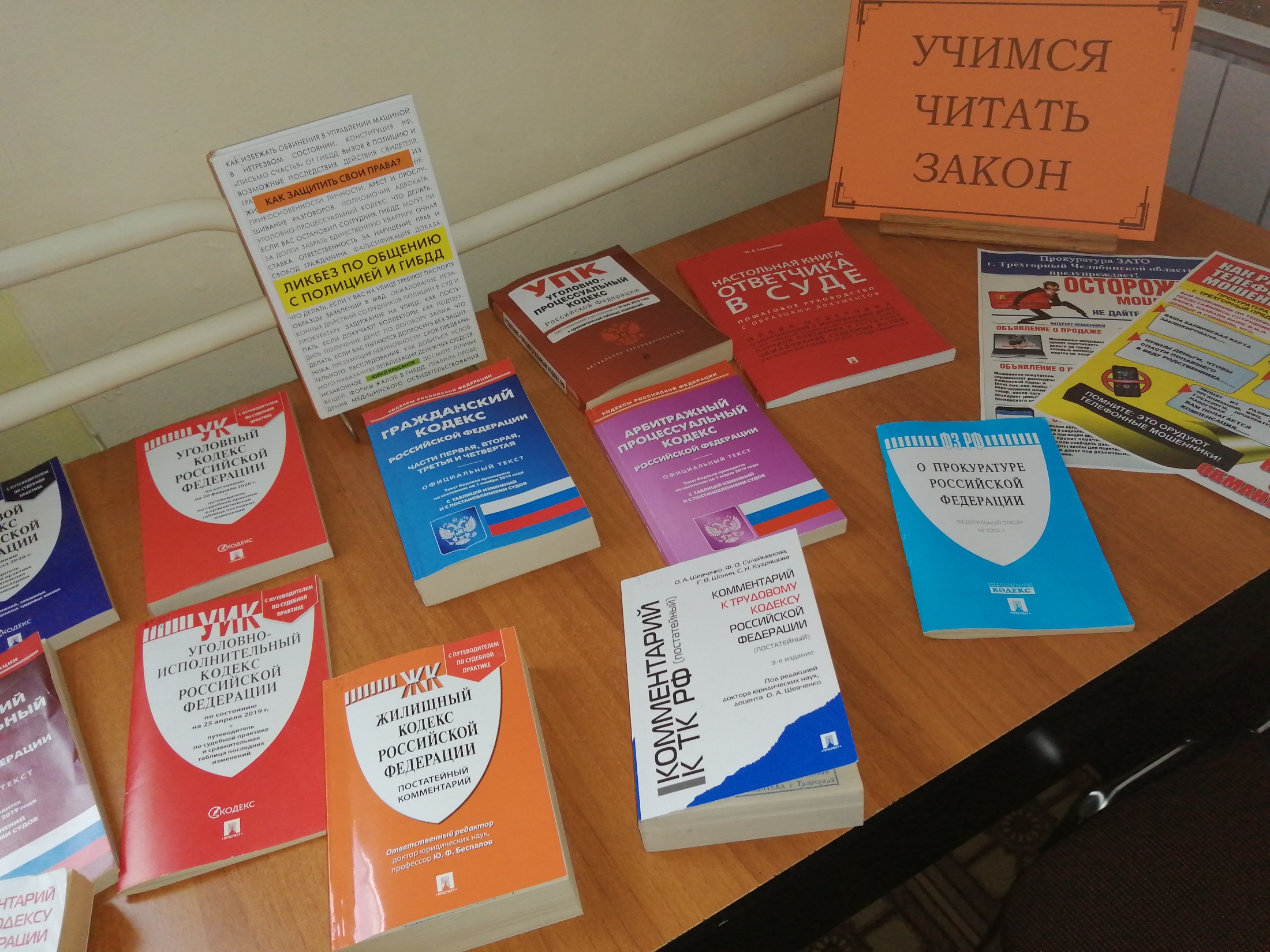 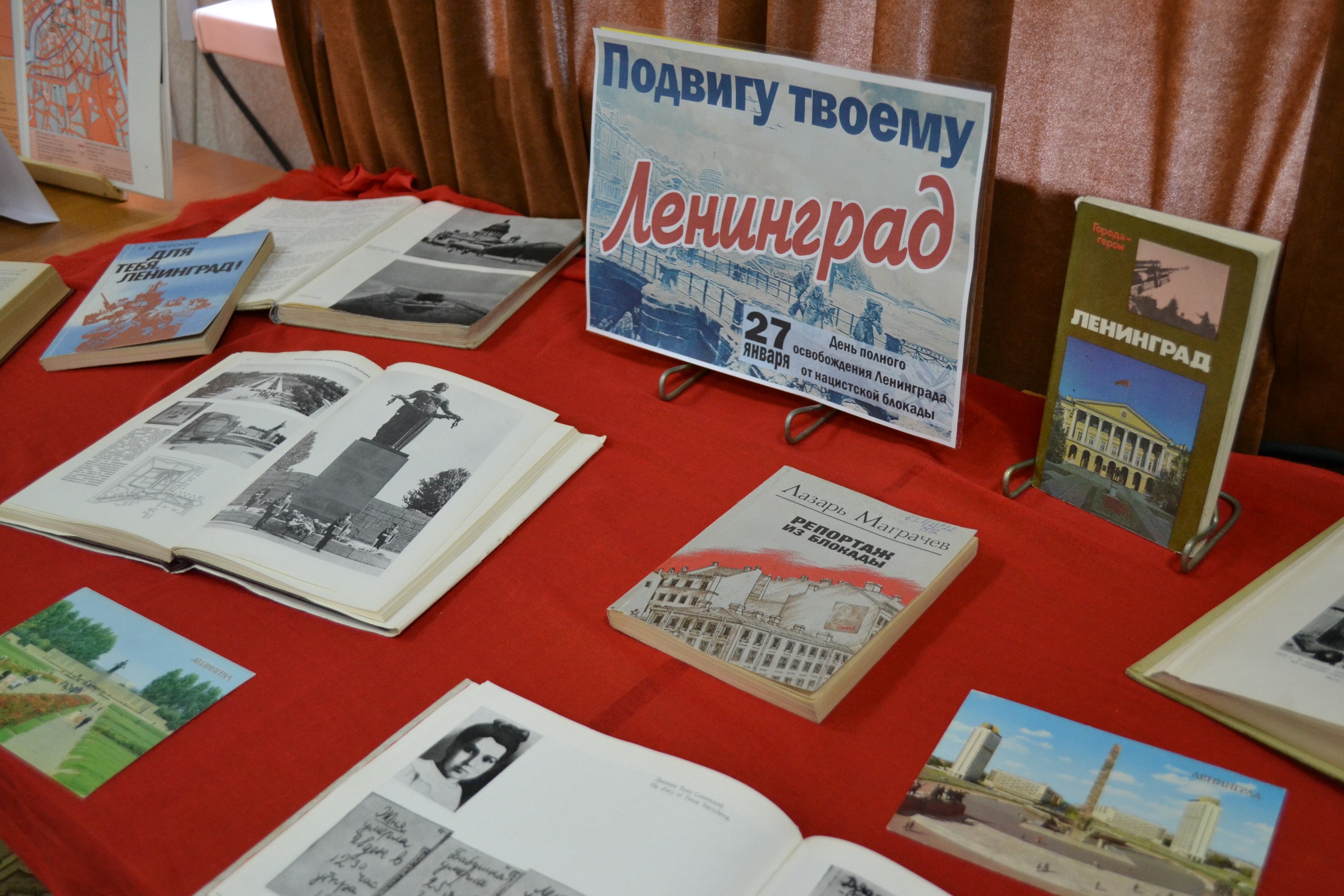 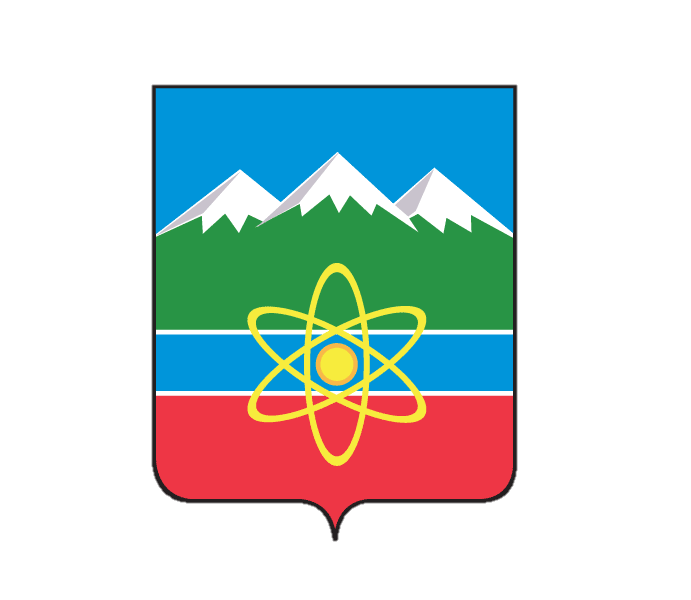 Работа online
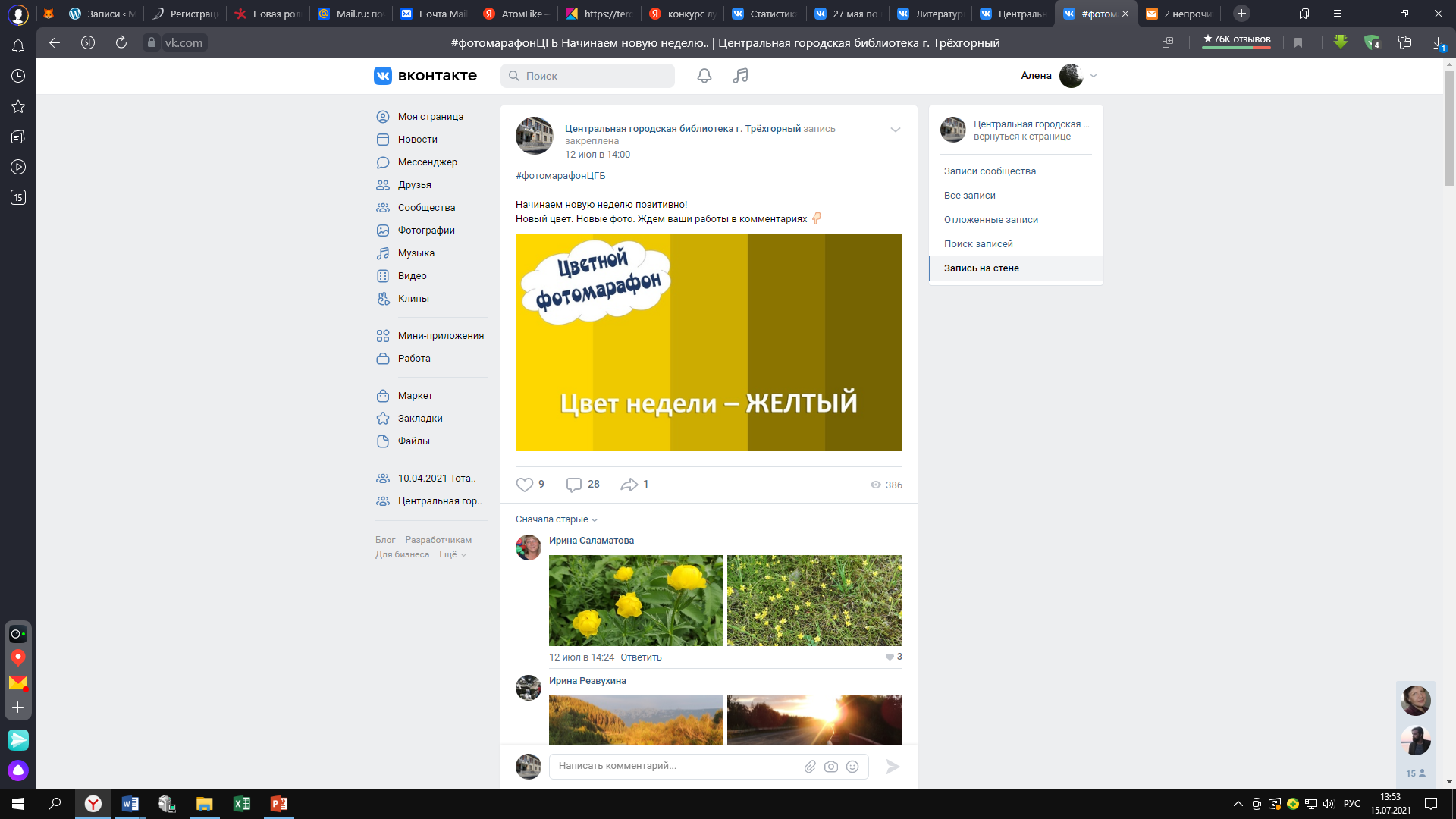 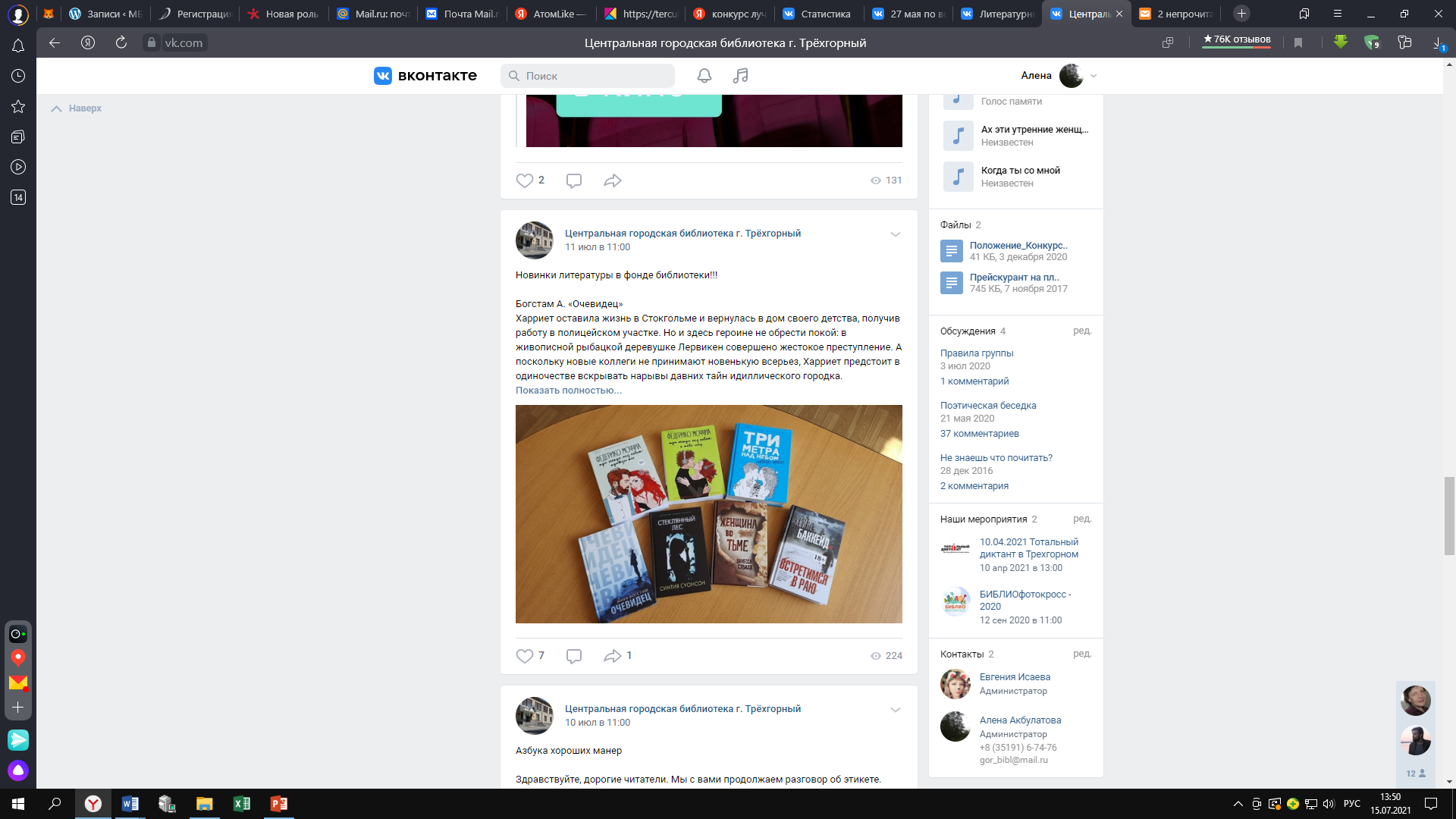 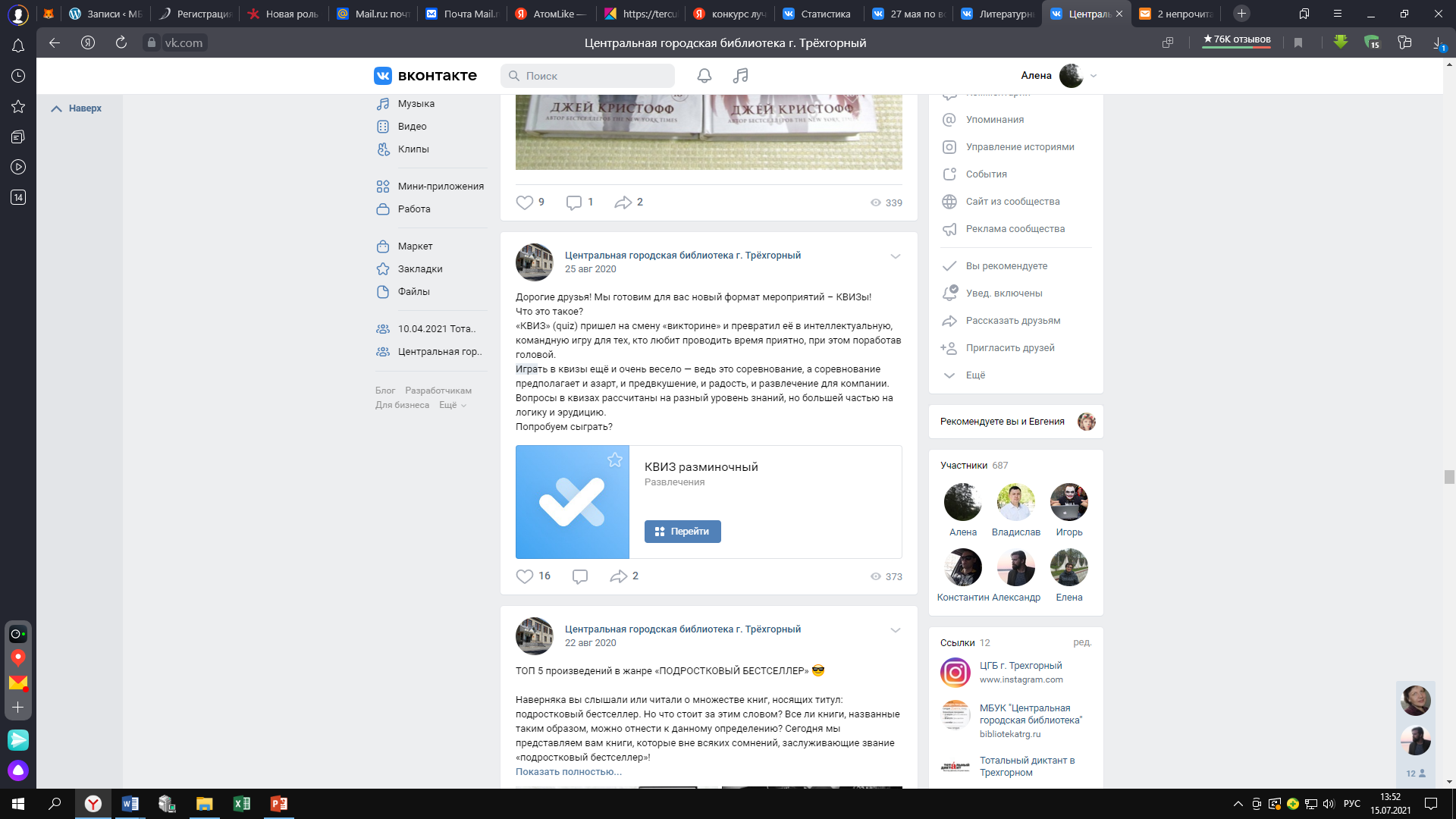 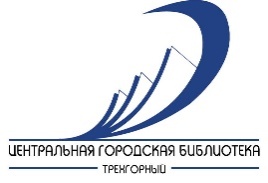 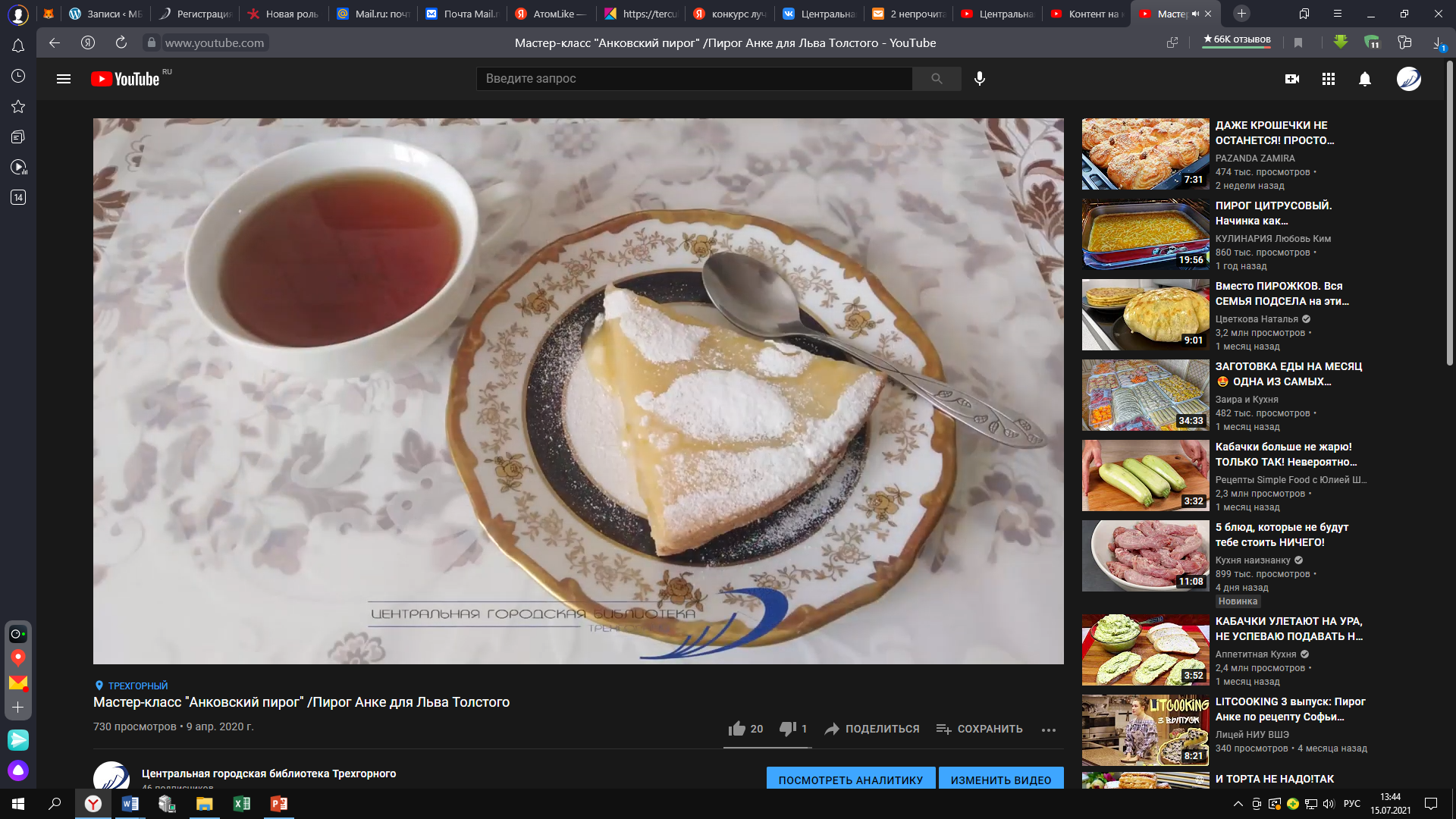 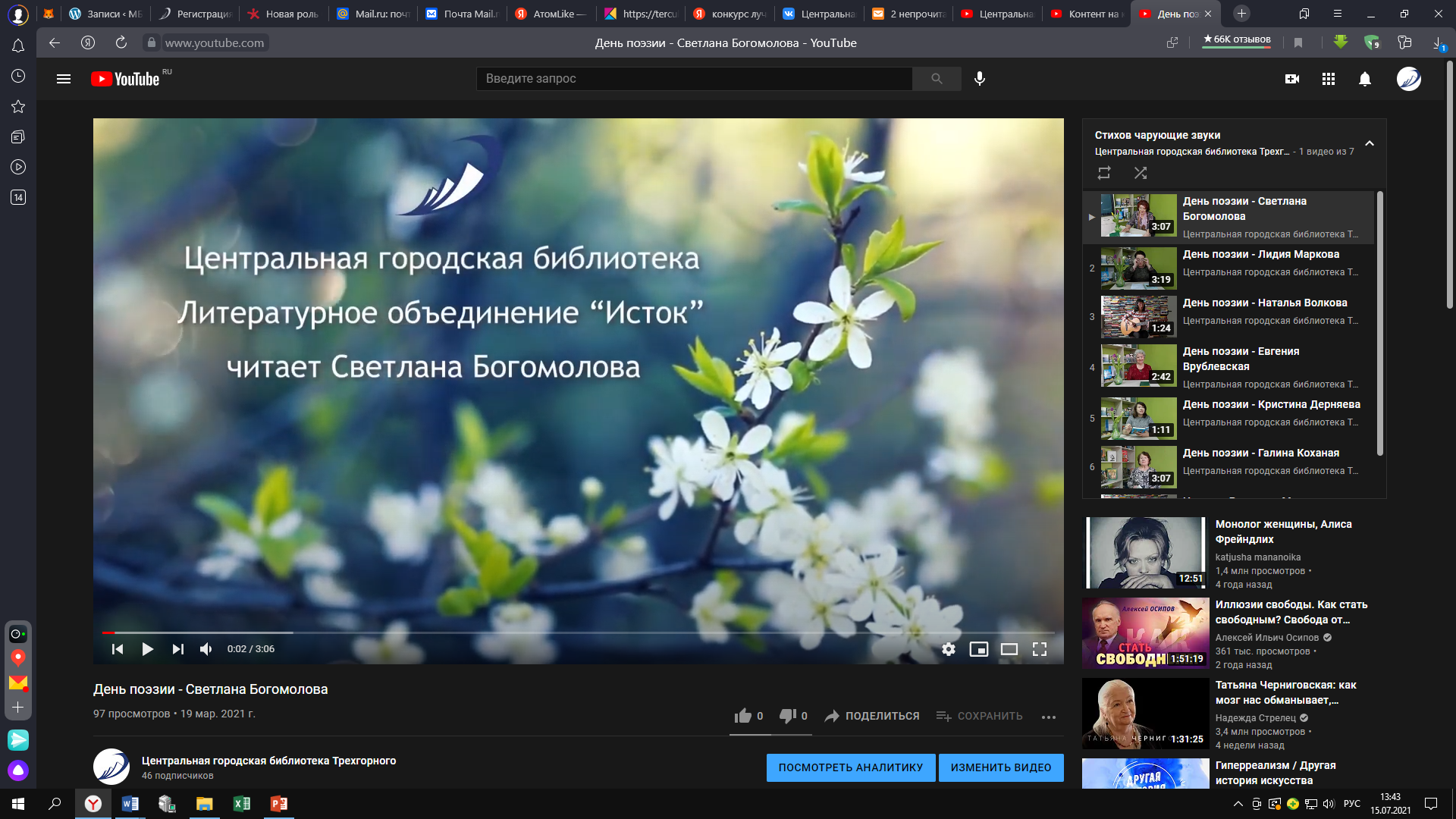 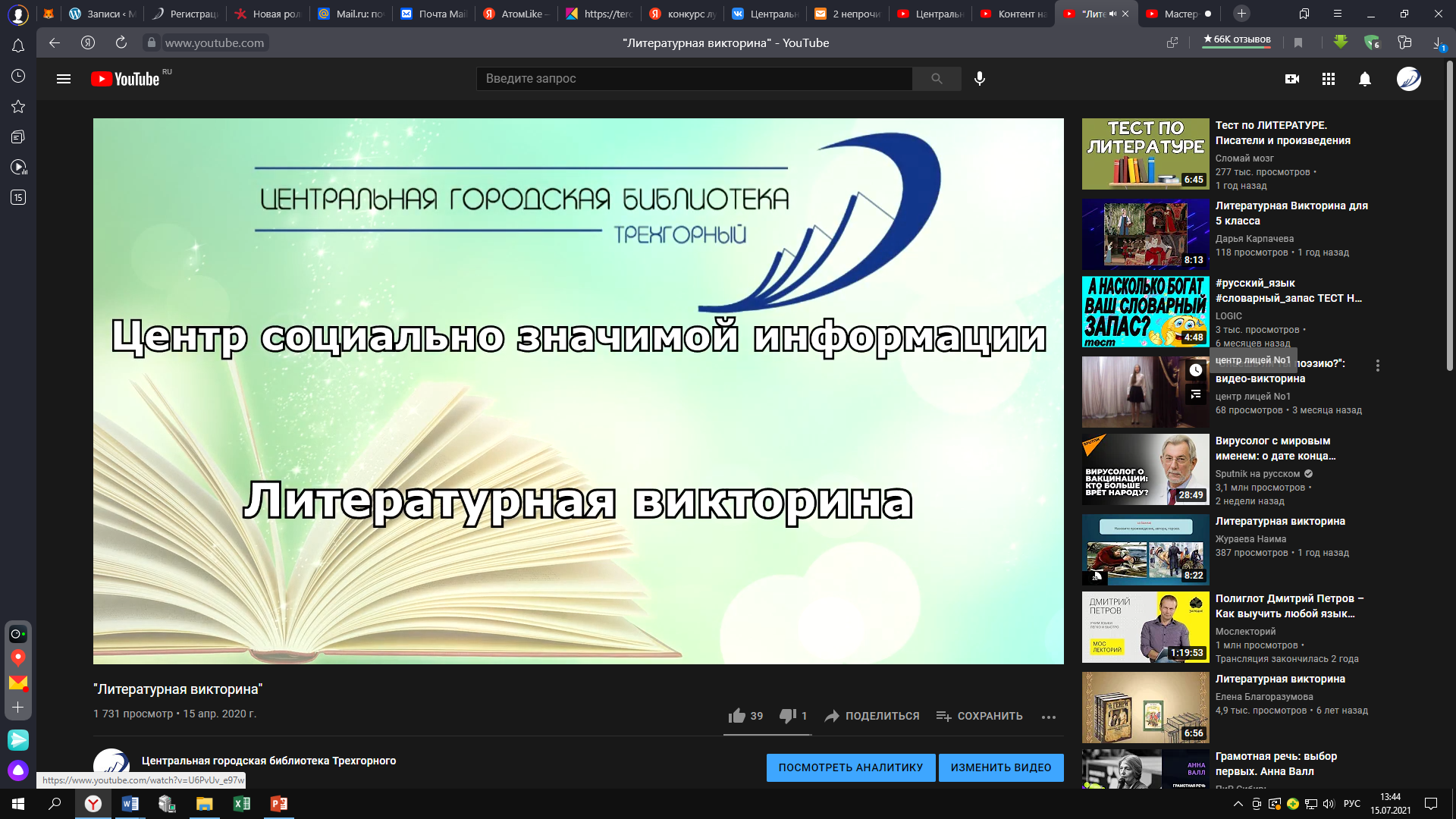 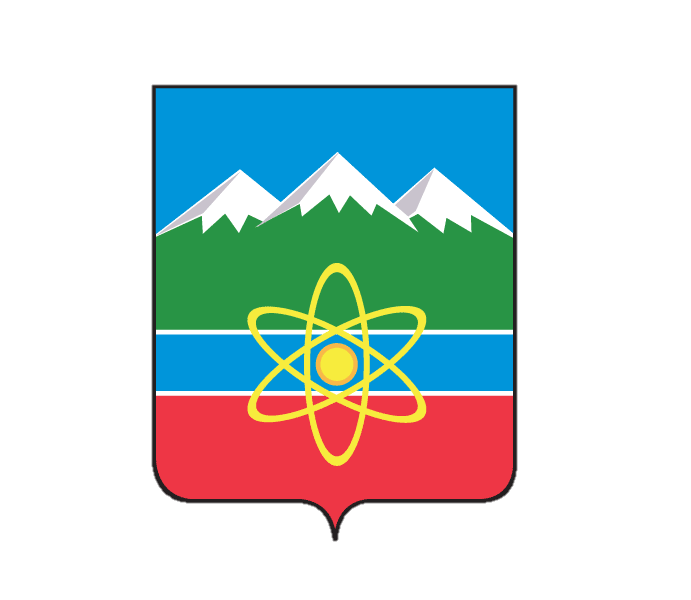 Кузина Елена Валерьевна, заведующий отделом Муниципального бюджетного учреждения культуры «Центральная городская библиотека», лидер практики «Библиотека – старшему поколению: программа по оказанию помощи представителям старшего поколения в открытии новых путей самореализации в современном обществе, формировании позитивного отношения к жизни»; куратор любительского объединения «Медовая сказка». Организатор праздников, информационно-массовых мероприятий для горожан серебряного возраста. Работает в библиотеке с 1989 года. Общий стаж работы - 32 года, стаж работы в отрасли - 32 года.
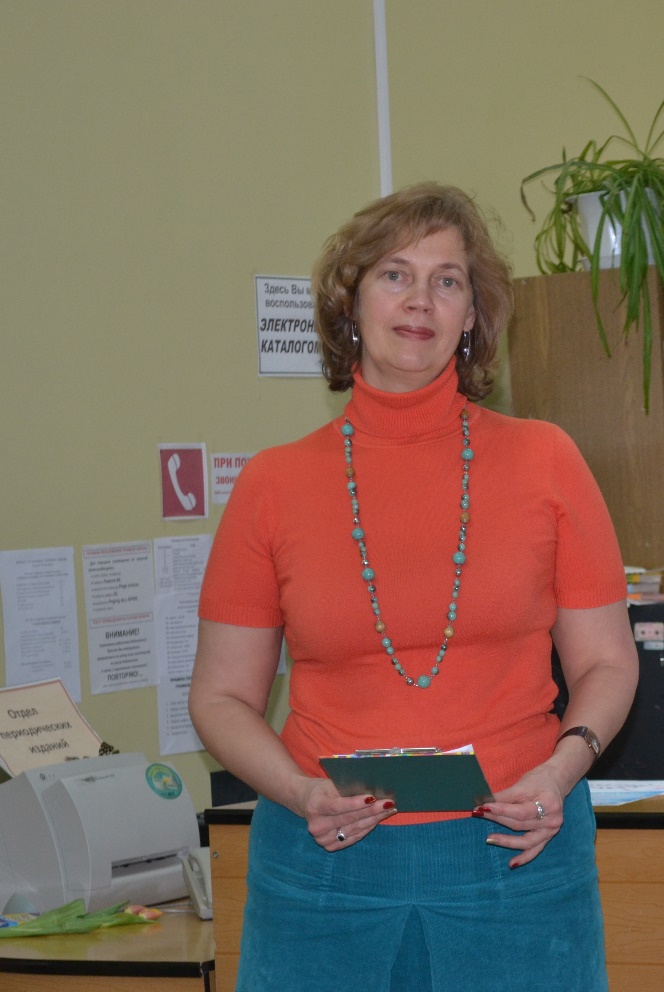 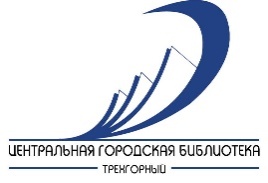 Награды:
Почетная грамота «Муниципального учреждения «Управление культуры» (2005); 
Почетная грамота главы администрации (2011);
Знак отличия в труде «Ветеран атомной энергетики и промышленности» (2012);
Почетная грамота Министерства культуры Челябинской области (2013);
Почетная грамота главы города II степени (2014);
Благодарность генерального директора Государственной корпорации «Росатом» (2015);
Премия главы города I степени (2016);
Грант ФГУП ПСЗ (2017).
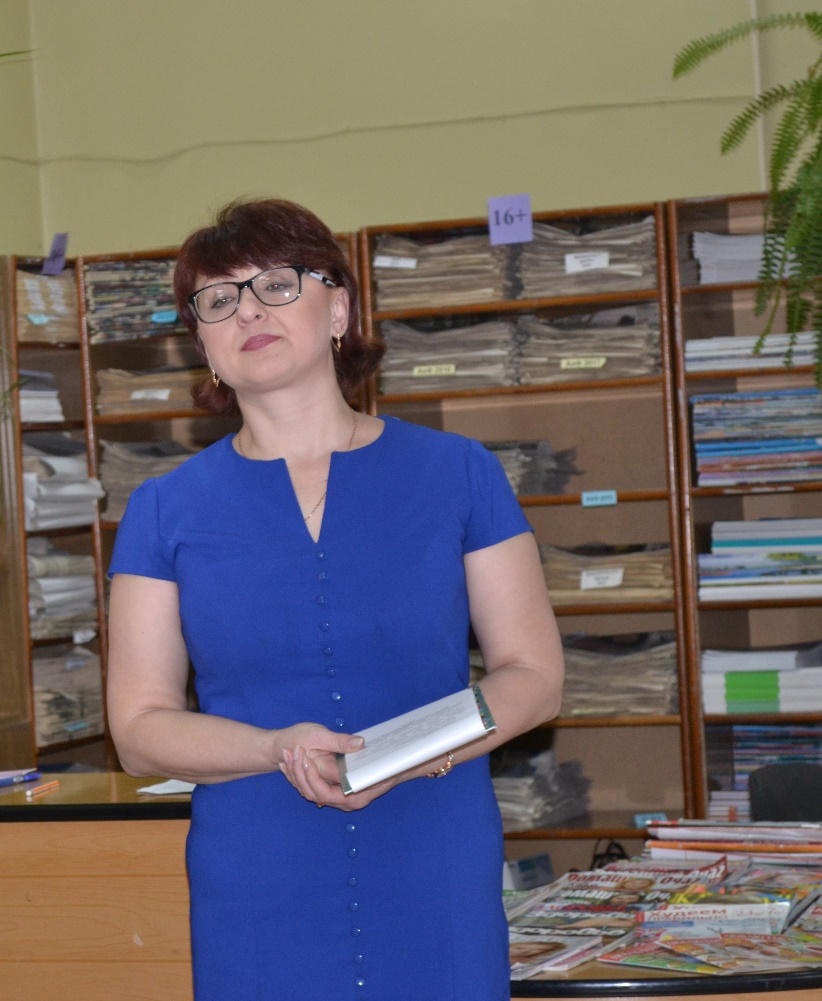 Кузнецова Наталья Николаевна, заведующий отделом Муниципального бюджетного учреждения культуры «Центральная городская библиотека», соавтор целевой программы «Библиотека – старшему поколению: программа по оказанию помощи представителям старшего поколения в открытии новых путей самореализации в современном обществе, формировании позитивного отношения к жизни». Работает в библиотеке с 2004 года. Общий стаж работы - 32 года, стаж работы в отрасли - 15 лет. Организатор информационно-массовых мероприятий для жителей города старшего возраста.
Награды:
«Муниципального учреждения «Управление культуры» (2006); 
Почетная грамота Министерства культуры Челябинской области (2014);
Премия главы города II степени (2015);
Благодарность Генерального директора Государственной корпорации «Росатом» (2016).